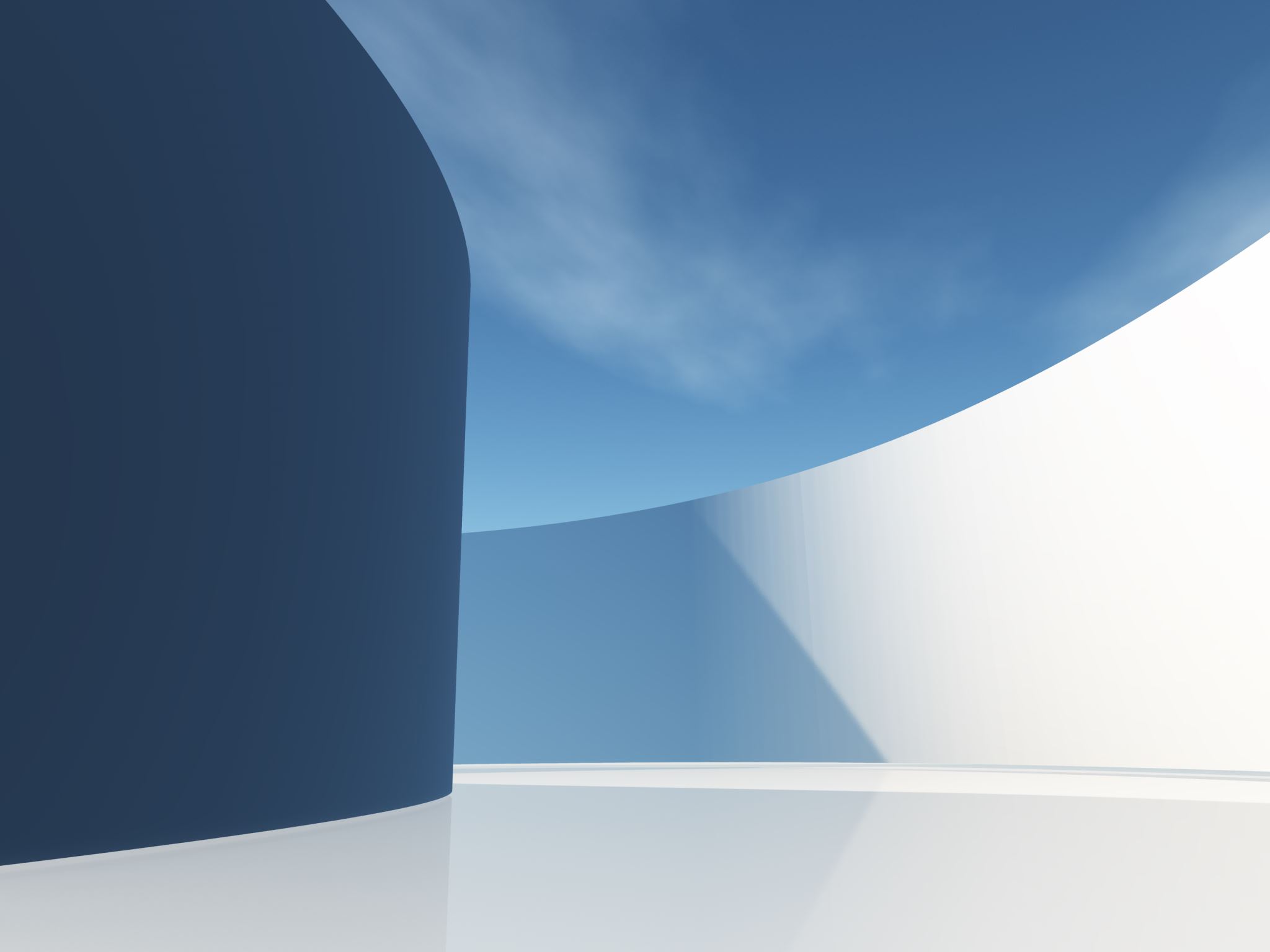 Landlord Briefing
For The Housing Choice Voucher Program
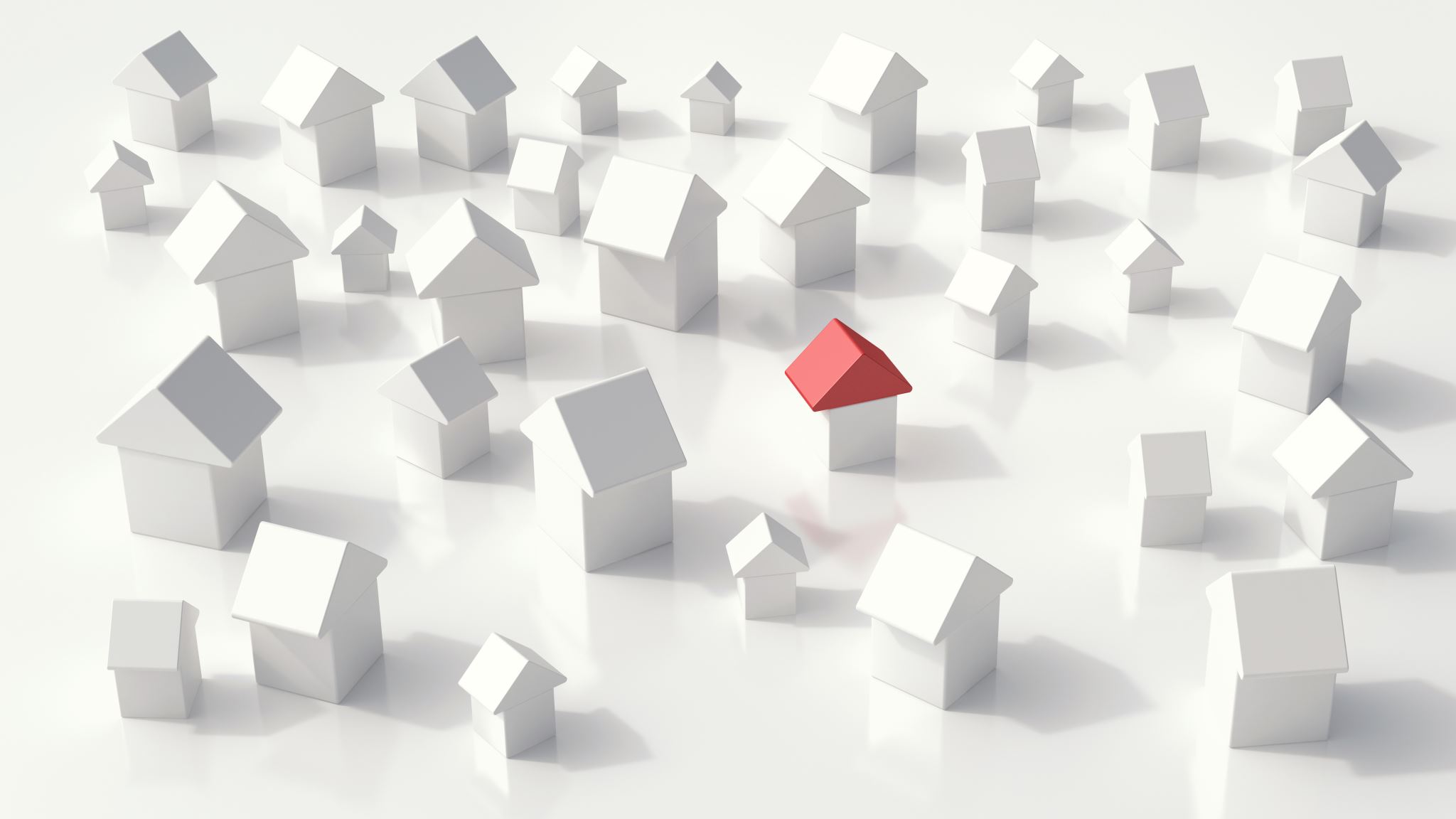 Program Purpose
The Housing and Community Development Act was 
voted into law in 1974, creating Section 8 housing 
assistance program.  This act allows rental subsidies to 
be paid on behalf of income eligible families so they 
can reside in safe, decent and affordable housing.

The law has been revised several times since then.  The latest being the merger of the Section 8 Rental Certificate Program and the Section 8 Rental Voucher Program to become the only program currently in use by Raise Up.  This program is called the Housing Choice Voucher Program (HCVP).

Under this program, the family selects 
a rental unit of their choice, anywhere 
in Lorain County.
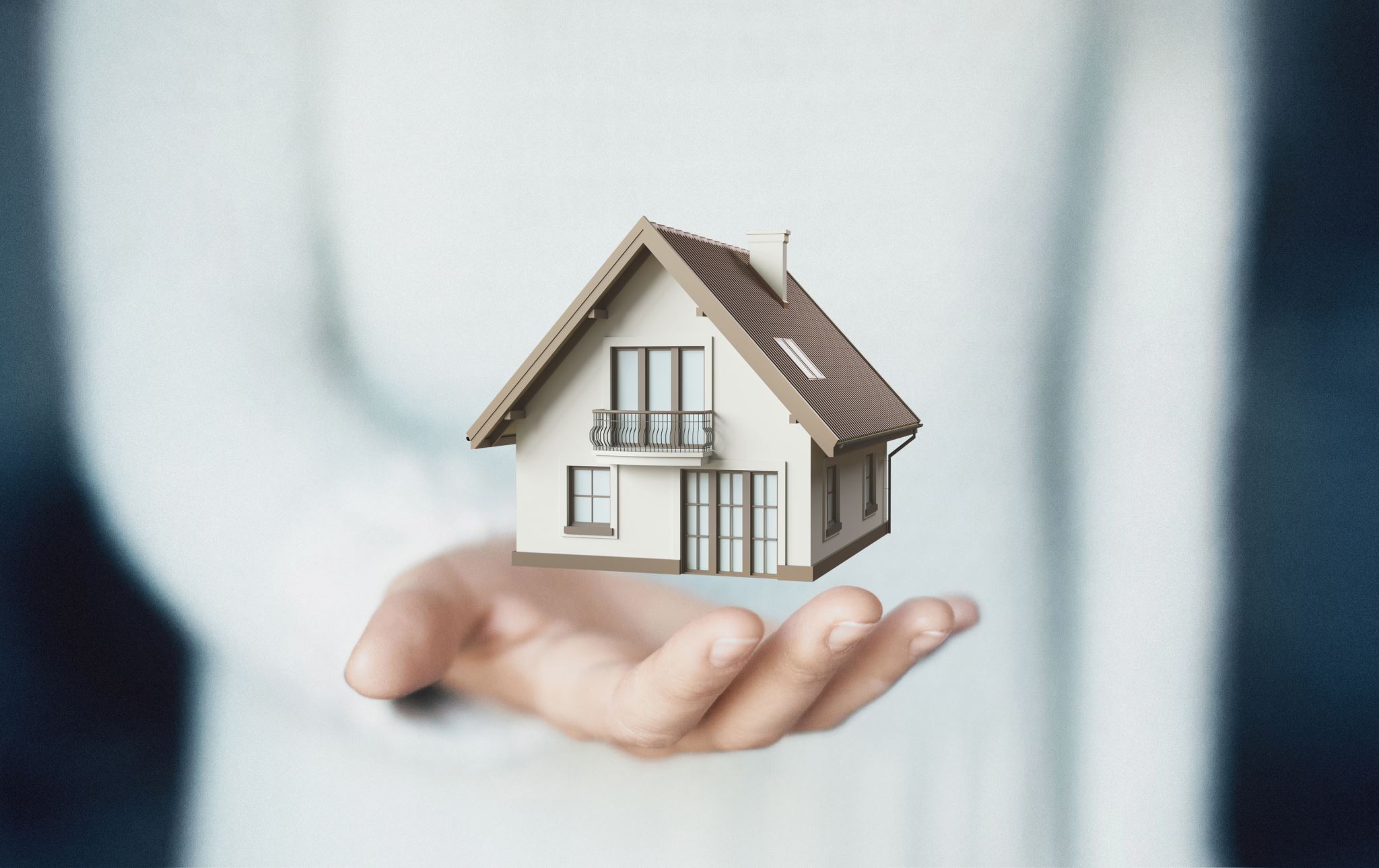 Owner Outreach (housing deconcentration):
Owners with a rental unit located anywhere in Lorain County may participate in the HCV Program; however, the PHA particularly encourages participation by owners of units located outside of areas with poverty and minority concentration.  

While a voucher holder has the freedom to choose where he or she prefers to live,  growing evidence indicates that an entire region is better off when there are fewer people living in neighborhoods of concentrated poverty.

Furthermore, statistics have shown that schools located in areas of poverty deconcentration have a higher rating on the Ohio Dept of Education’s report card!
Landlord/Family Obligations
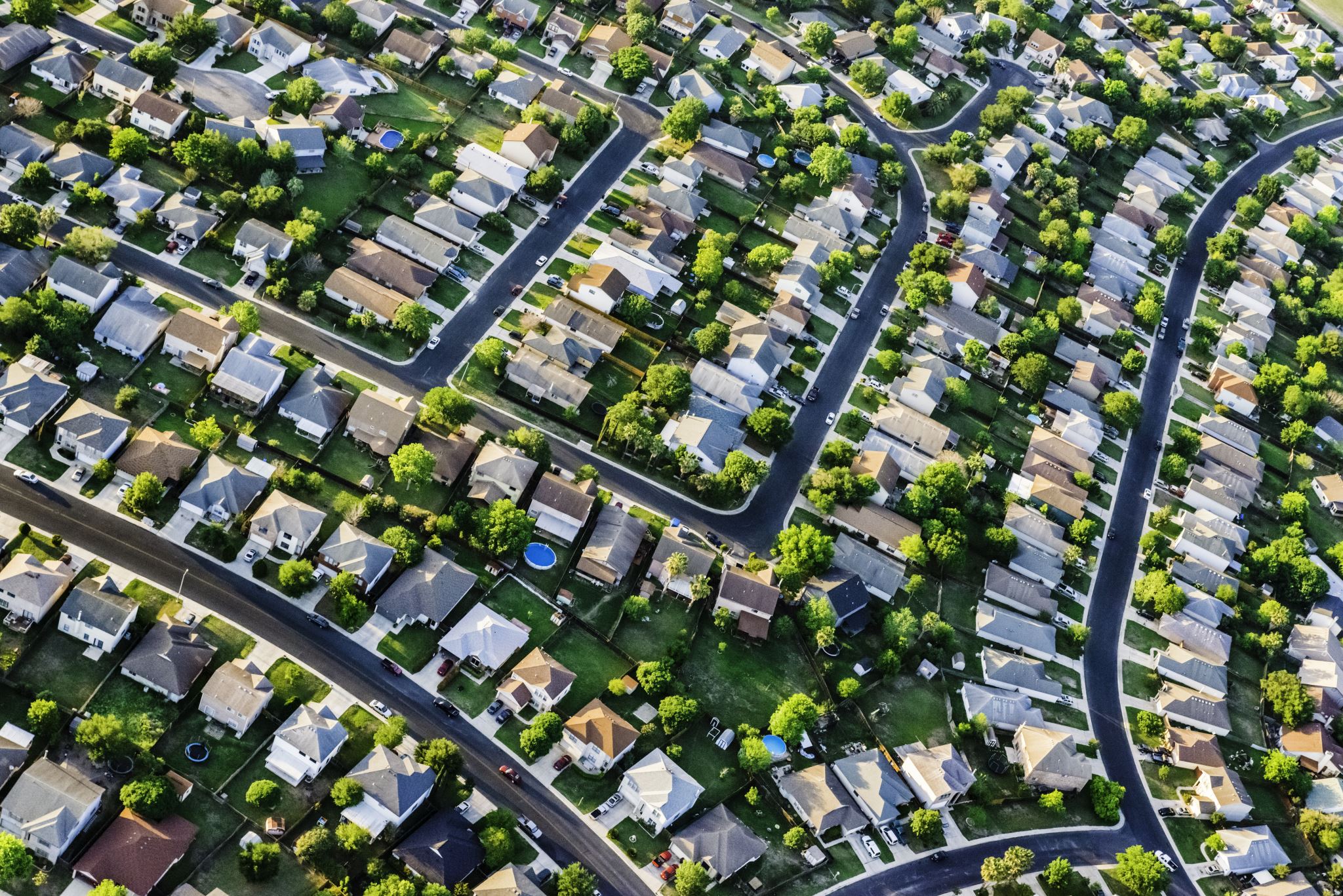 Landlord Obligations
You must notify the HCV Program for any of the following:

Your Residential Address Changes
Requires a new W9 Form.

Property Sold/Bought
We must enter into HAP contract with the OWNER of the property.  Some of you are managing properties for homeowners.  It is the responsibility of the owner/landlord to provide the HA with a copy of the finalized Settlement Statement, Quit Claim Deed or Land Contract agreement, as well as a list of the full names and addresses of ALL clients who will be affected by this change.  This list must include any client’s whose unit is currently under abatement, clients in the process of moving into a unit for which a HAP has not yet been paid, client’s who are responsible for paying the full amount of rent, etc.  You will be notified if any additional items are required.
At the tenant’s anniversary date (annual renewal), the landlord and tenant will enter into a new lease and HAP Contract for a twelve month term.
You must also notify Raise Up of changes to:

Your contact information
Address, phone number, email address

Your direct deposit information

These items are updated through Raise Up’s Landlord Portal.
Landlord Obligations, continued
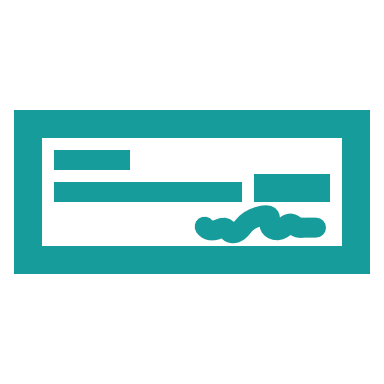 Landlord Obligations, continued
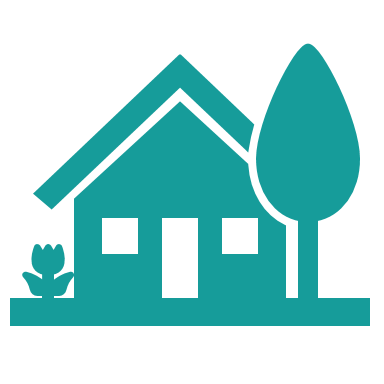 The landlord is responsible for ALL 
management and rental functions for the 
assisted unit, including selecting a 
voucher holder to lease and deciding if 
the family is suitable for tenancy of the 
unit.

It is the right of the landlord to screen families.  A landlord may consider  such factors as:

Payment of previous rent and utility bills
Care of the unit
History of eviction notices
Credit Reports
Criminal Activity
Landlord Obligations, continued
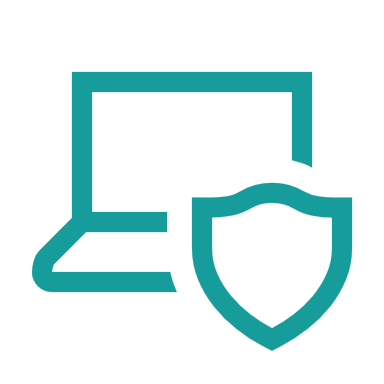 With a signed release from the tenant, the Housing Authority may give the prospective landlord:

Client’s current address as shown in their records.

Name and address of current landlord if known.

Tenancy history known to HA such as tenant-caused damages, drug-related, criminal, or violent activities, previous evictions and owner complaints.
Landlord Obligations, continued
Landlord Obligations, continued
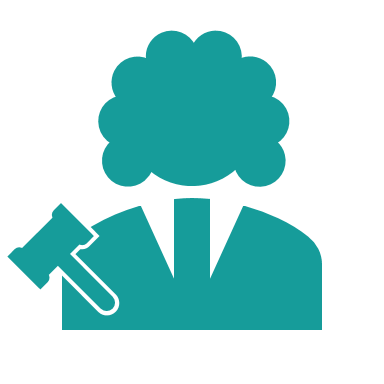 Due to the Privacy Act restrictions, Raise Up cannot give previous landlords any information regarding a previous tenant’s current address or subsidy information.   Raise Up is also prohibited from giving previous landlords a client’s current landlord information. 

Raise Up encourages its clients to give their previous landlord a forwarding address.
Landlord Obligations, continued
Maintaining the unit in accordance with Housing Quality Standards (HQS).  The HA will inspect the unit at:

Initial Occupancy …..very first lease-up.
Annual Recertification…..once per year (unless 
    qualified for biennial inspections)
Special Inspections….if circumstances require.
Housing Qualify Control  (HQC’s)….if selected 
	in a random drawing.

Note that landlords AND tenants both may request a special inspection.

The HA will notify you and the tenant of what (if anything) has failed the inspection and who is responsible for correcting the problem.  Normal wear and tear items are always the responsibility of the owner, while items in need of repair due to damage and neglect almost always fall on the tenant.
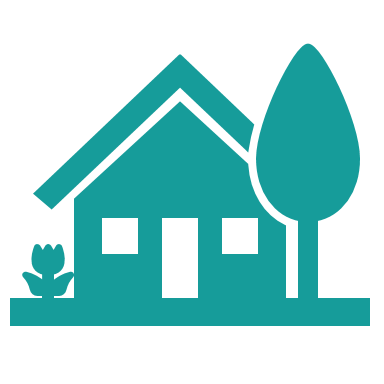 Landlord Obligations, continued
The Housing Authority’s policy is to stop an Initial inspection after too many failed items are discovered, or if the water, gas or electric services are turned off.  It is the Housing Authority’s policy to stop an Annual Inspection if the water, gas, or electric service is off.  Should the utilities be turned off in one of your HCVP subsidized units, the tenant and landlord will receive a letter reminding them of their Family and Owner Obligations.  This violation will result in a 24-hour notice being issued to the individual who is responsible for maintaining that utility.  Repeated violations may result in termination and debarment from the program for one full year.
Landlord Obligations, continued
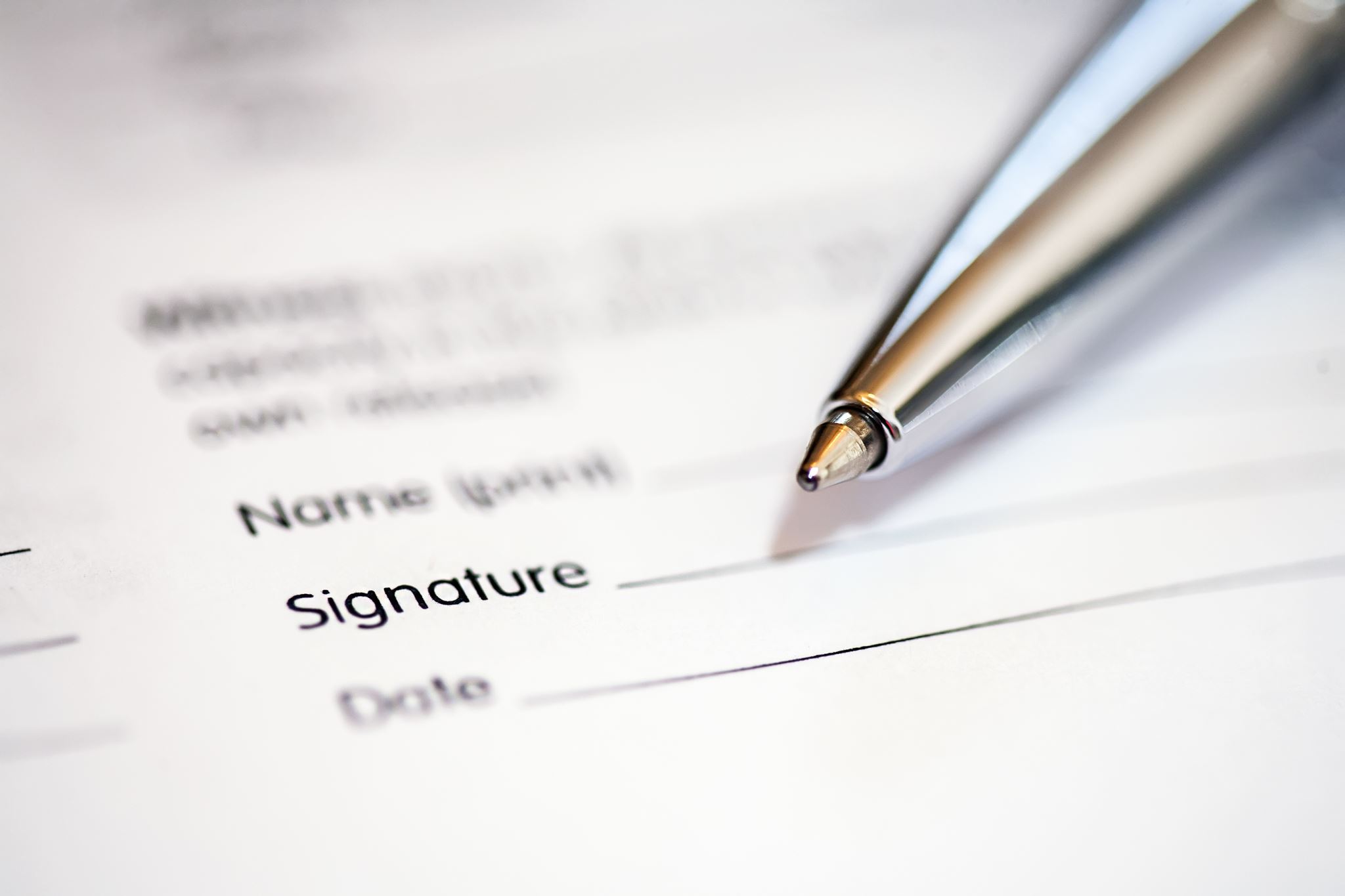 Landlord Obligations, continued
The HA requires landlords to furnish their own lease.  

You will be asked to submit a copy of the lease.  The HCVP does not provide this document for you.  Submitting a copy of your lease is required regardless of  whether you are requesting an inspection for an Initial lease up, or you are requiring your tenant to enter into a new lease at his/her Annual Renewal.
Family Obligations
Family Obligations, continued
The family will be held responsible if the family causes a breach in Housing Quality Standards (HQS) which pertains to utilities, appliances and damages.  Note that….
		
	Utilities – Effective July 1, 2019 landlords may keep utilities in their name and bill the family.  The family is no longer required to put the utilities in their name or in the name of another adult household member.  If the family will be responsible for paying a utility – even if the utility will remain in the landlord’s name – the RFTA and lease must state that the family is responsible for payment. HCVP staff will no longer verify utilities prior to the execution of the Housing Assistance Payment (HAP) Contract.  We will; however, verify that utilities are on during the initial Housing Quality Standards (HQS) inspection.  Families will receive a utility allowance for tenant-paid utilities, as stated on the Request for Tenancy Approval (RFTA), lease and HAP Contract, regardless if the utility is in the name of the landlord or the tenant

	Appliances – Raise Up inspectors will inspect, in accordance with Housing Quality Standards.  If the stove and/or refrigerator fail inspection, we will notify the landlord and the tenant and place responsibility on fixing the appliance on the person stated in the lease.  It is up to the landlord and tenant to notify us when responsibility changes.  Raise Up is required to implement a new HAP contract for changes in utilities and appliances.  As always, appliances must be in good operating condition. 

	Damages – family must not damage the unit or permit any guests to damage the unit.  The family is responsible for any damages done to the unit!
Family Obligations, continued
The family must  promptly give the HA a copy of any eviction notices.

	Although Raise Up does not assist in any landlord obligations, if you are evicting your tenant, you are strongly advised to provide copies of ALL documentation and to communicate with the Occupancy Specialist.  

Families DO NOT automatically get a voucher.  There are times when they must attend an informal hearing and tell us why they should be given the opportunity to  remain on the program.

We look at the client’s history.  Unfortunately, we are not always informed of excessive damages until the family has already leased up with another landlord.
Family Obligations, continued
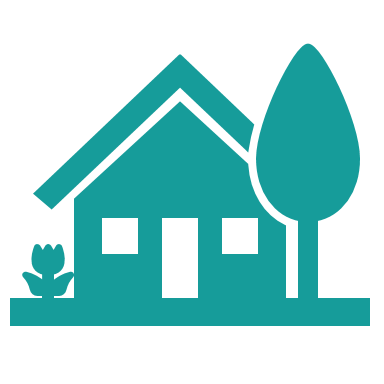 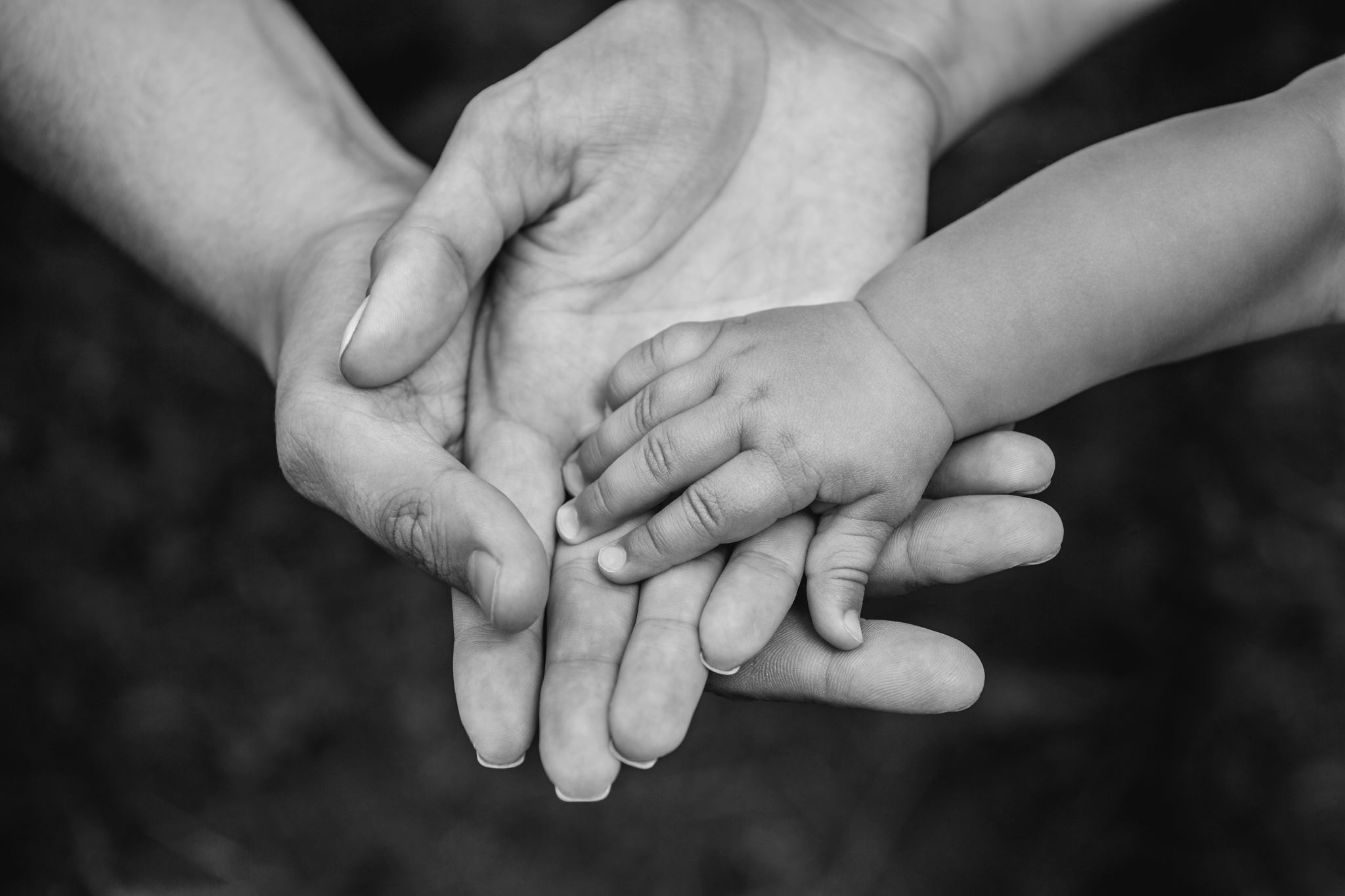 Family Obligations, continued
Use and Occupancy of the unit:

The family must use the assisted unit as a residence by the family only, and as the only residence for the family.  The family must not sublease, let, assign or transfer the unit.

The family must obtain prior written approval from the Landlord to add any other adult to the household – including spouses!  The family must notify the HA of  any birth, adoption or court awarded custody  within 14 business days. The HA will perform a background check for criminal and drug related activity then approve or deny this request.  Note that should the HA approve of an addition to the household and the landlord disapprove, the landlord’s decision will take precedence.


It is the right of the owner to screen families.  This includes anyone being added.  If you do not approve of the family member being added, the HA will NOT add the member.
Family Obligations, continued
Family Obligations, continued
Absence from the unit: The family must supply any information requested by the HA to verify that the family is living in the unit or information related to family absences, and promptly notify the HA in writing when the family is away from the unit for more than 14 business days.

The family must disclose and verify social security numbers and sign and submit consent forms for obtaining information.

The family must not commit fraud, bribery, or any other corrupt or criminal act in connection with the program.  This includes paying the landlord additional monies “on the side” as a way to bridge the gap between the contract rent that the owner originally requested and the amount that was approved.  Should the tenant and landlord violate this obligation, both the family and the landlord may be terminated.
Family Obligations, continued
The family must not engage in drug-related criminal activity or violent criminal activity or alcohol abuse that threatens the health, safety or right to peaceful enjoyment of  other persons residing in the immediate vicinity of the 
	premises.  The family will be terminated from the program for permitting or engaging in drug-related criminal activity.  

The family may not receive HCVP assistance while receiving another type of housing assistance either for the same unit or for a different unit.

The family must notify the HA in writing at least 30 days before moving out of the unit.  However, your lease may state something other than a 30-day notice requirement.  


If the notice to vacate expires, your tenant must follow up with a new, updated notice to move.
Family Obligations, continued
Family Obligations, continued
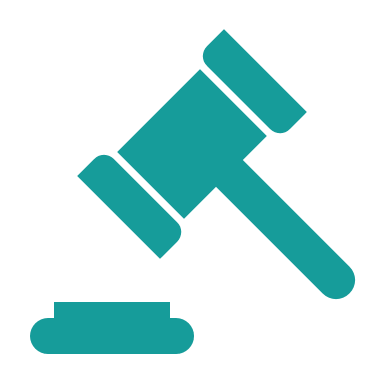 In addition to the date of the termination, the Stop Pay letter will state that the HA will not be responsible for the rent of the tenant for “Failure of Family Obligations”.

Due to Privacy Act restrictions, Raise Up cannot disclose to the landlord the specific Family Obligations being violated. You must contact the family to obtain that information.  Note that in most circumstances, along with the tenant’s    co-operation, the issue can be resolved and Raise Up will be able to void 
    that termination.
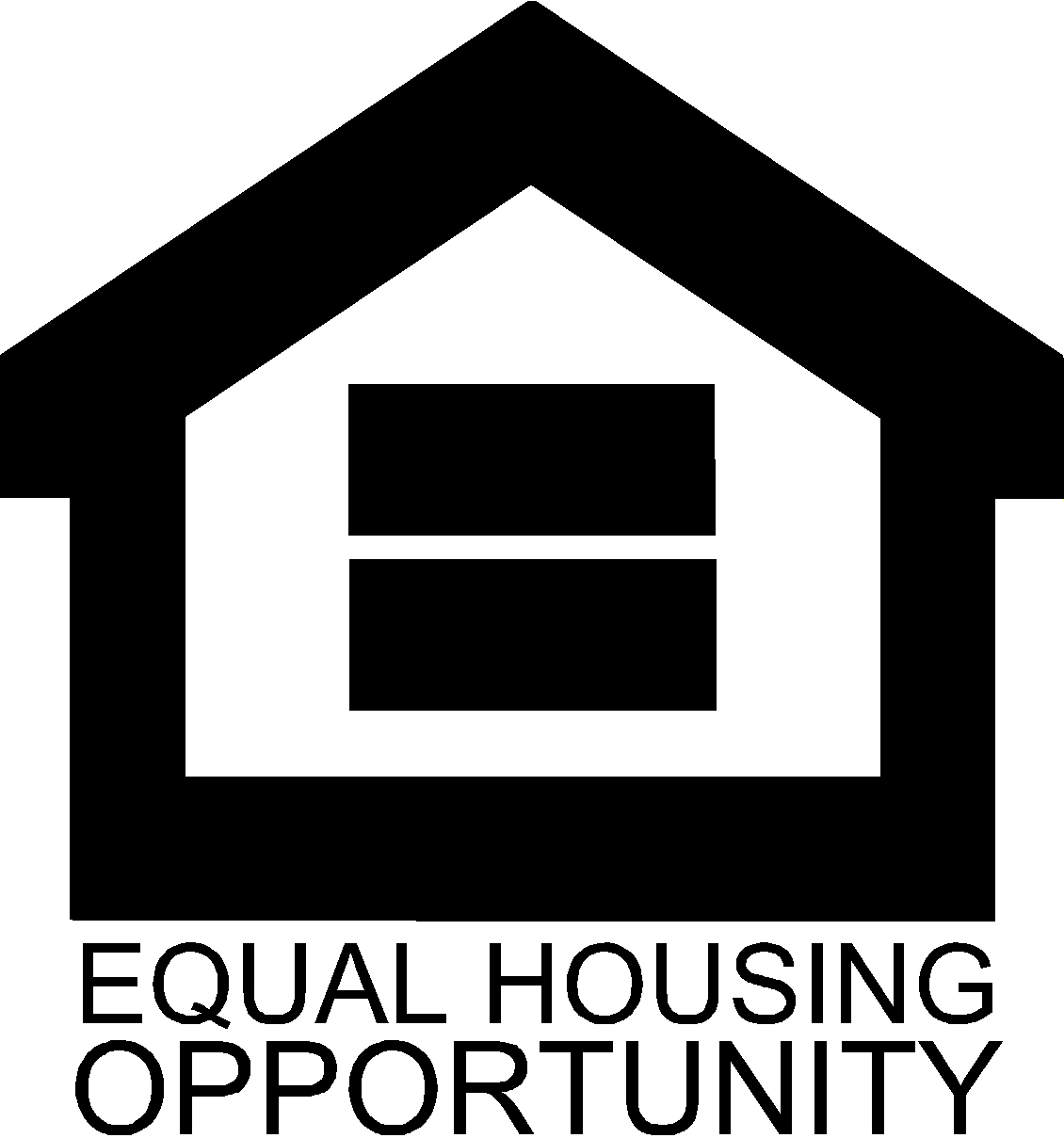 FAIR HOUSING
It’s A Tenant’s Right
	
	Everyone has the right to live where they want, regardless of Race or Color; Sex; National origin; Religious beliefs; Familial status (including families with children or pregnant women); and Handicap or Disability.  Unfortunately, there are still some landlords who will base their decision to rent a unit on one or more of these reasons.  This is discrimination.

	The Fair Housing Act prohibits discrimination. The booklet “Fair Housing” is available upon request from the HCVP office. If a client feels they have been discriminated against, he/she may file a complaint with the US Dept. of HUD, Office of Fair Housing. To file a complaint, contact the 
	Fair Housing Enforcement Center at the Midwest Office by writing to complaints_office_05@hud.gov.  This information can also be found on page #8 of the “Fair Housing” booklet.
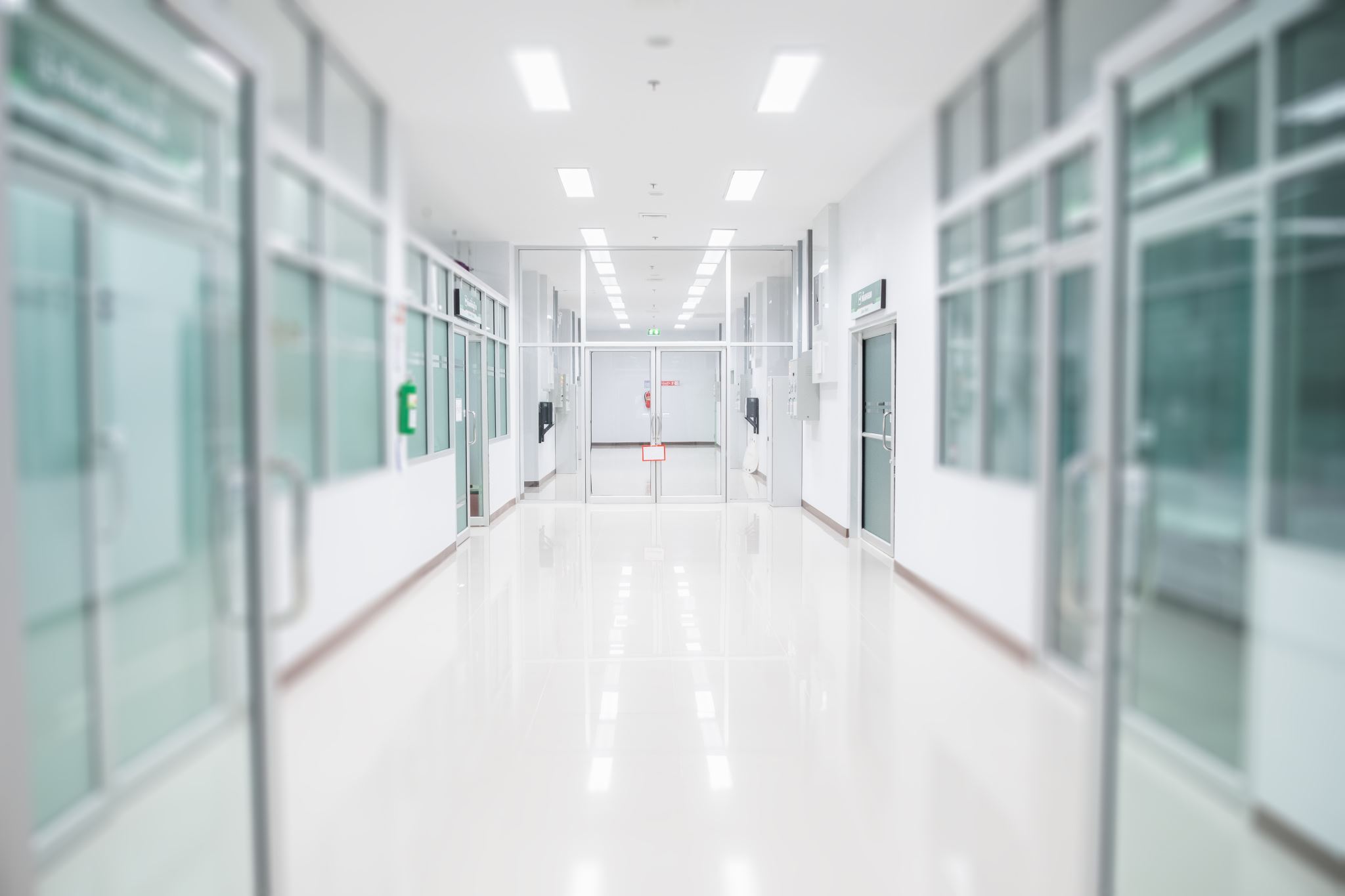 Reasonable Accommodations
A reasonable accommodation is a change, exception, or adjustment to a rule, policy, practice or service that may be necessary for a person with a disability to have an equal opportunity to use and enjoy a dwelling, including public and common use spaces.
The Act makes it unlawful to refuse to make reasonable accommodations to rules, policies, practice or services when such accommodations may be necessary to afford persons with disabilities an equal opportunity to use and enjoy a dwelling.

Such requests may be made by a tenant, prospective tenant or someone on their behalf.

Requests must be (1) reasonable and (2) have an identifiable relationship (or nexus) 
between the requested accommodation and the individual’s disability.
Reasonable Accommodation vs Reasonable Modificaiton
Who Is Responsible?
Family Voucher
The voucher is issued for 60 days after the family has given notice to the landlord and the HA and they have completed their moving interview.

The voucher’s bedroom size is based on current household composition.

Raise Up shall not require children to share a bedroom with a parent, but the family may choose to do so.  Examples of how we determine a client’s voucher size are as follows:

1 adult and 2 female children ages 3 and 7 = 2 br voucher.

2 adults in spousal relationship, 1 male child age 10 and 1 female age 16 = 3 br voucher.

2 adults in spousal relationship, 1 male child age 3 and 1 male child age 15 = 3 br voucher.
Family Voucher
HQS Guidelines for Unit Size
Housing Quality Standards (HQS):  The HQ Standards allow for two people per living/sleeping room and permit a maximum occupancy level (assuming a living room is used as a living/sleeping area) as shown in the table above.  *The levels may be exceeded if a room in addition to bedrooms and living room is used for sleeping.
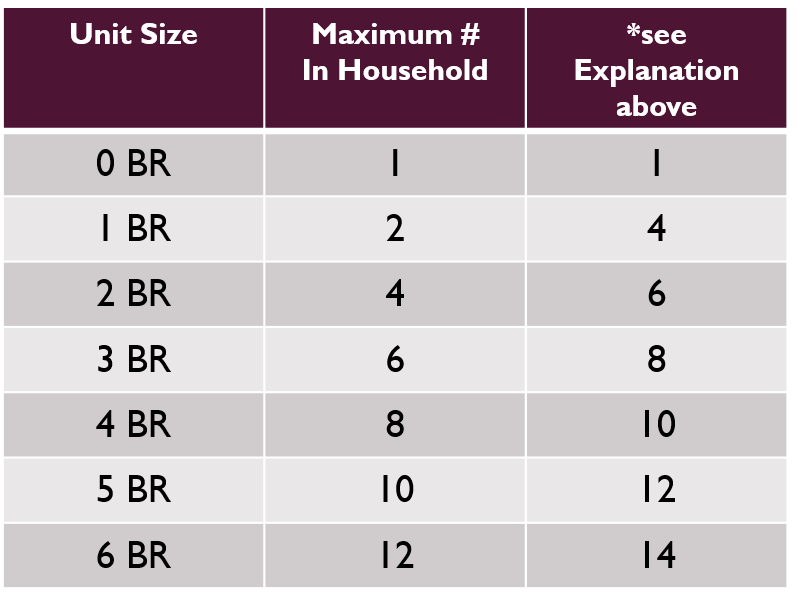 Request for Tenancy Approval (RFTA)
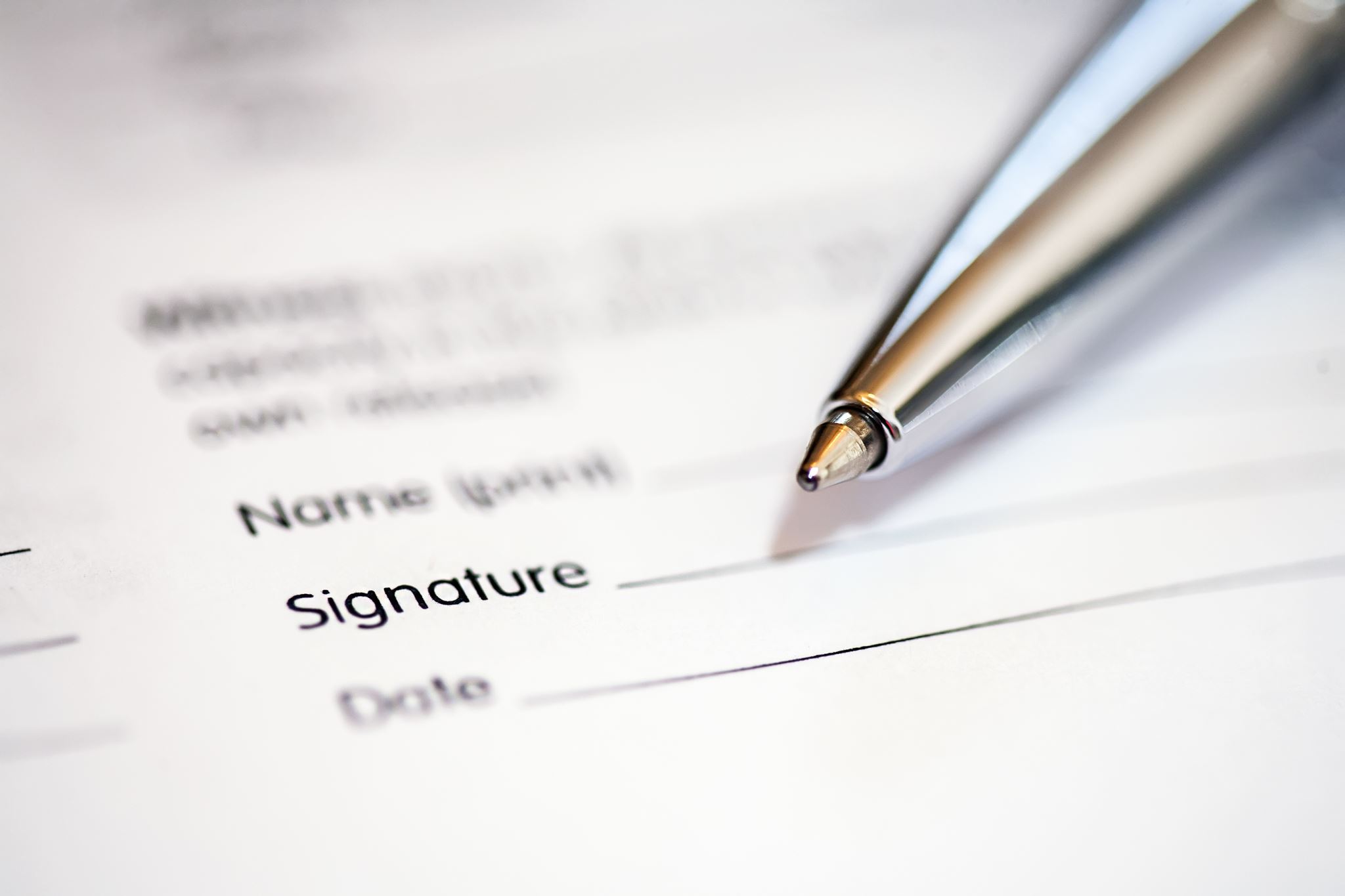 Request for Tenancy Approval (RFTA)
The RFTA form tells us everything we need to know about the unit you
plan to rent.  This information will be transferred to the Contract you and
a staff member at Raise Up will sign.  

With the HAP contract, you will also receive the Tenancy Addendum, which you agree to attach to your lease.  The Tenancy Addendum explains:
Family obligations
Tenant’s rights under the HCV Program
Owner’s rights under the HCV Program
Understanding Affordability
HUD Regulations state that a unit is not affordable if the participant is paying more
than 40% of their Monthly Adjusted Income for rent and utilities.

When an RFTA is submitted, the caseworker does an “Affordability Test” before the
inspection can be scheduled.  

If the unit is NOT affordable, the RFTA will be voided and tenant and landlord are
mailed a letter stating this result.

When a unit meets Affordability, this simply means the family can afford to live
 in the unit based upon their income.  The actual approved Contract Rent must 
still be justifiable based upon a comparison of the prospective unit to unsubsidized units 
within the same geographical area, and having similar amenities.  This process is 
referred to as the “Rent Reasonable Process”.  Rent Reasonableness is determined after 
The inspection.  Raise Up uses the information maintained in the independent entity
www.AffordableHousing.com in order to approve a Contract Rent.
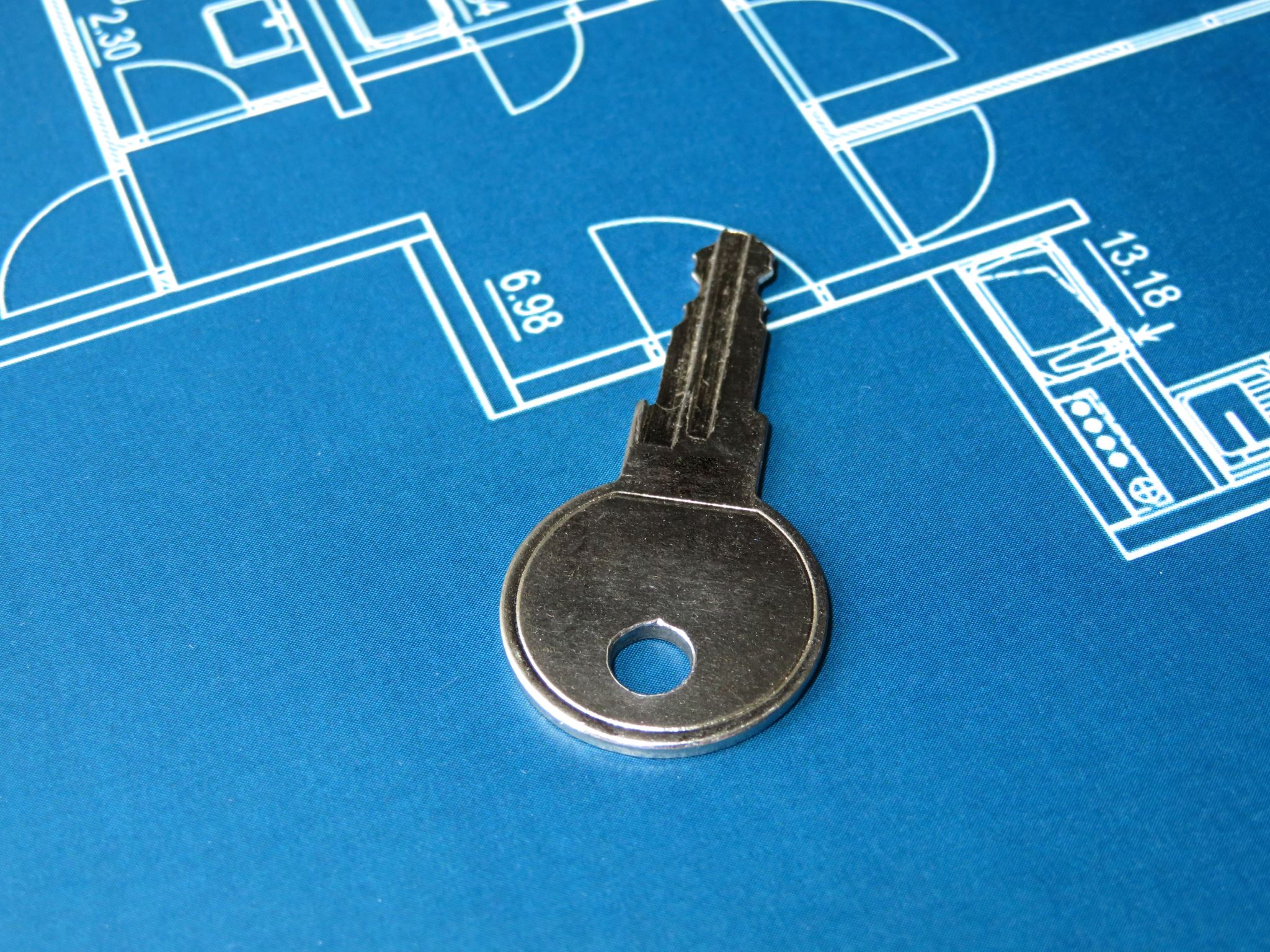 Ownership of The Unit
Raise Up will be entering into a HAP contract with the owner of the property.  If the property is not listed under your name or the name of your business that you would like to have listed on the contract, you will be required to provide proof of ownership when submitting the RFTA.  

We check the Lorain County Auditor’s website to confirm ownership of each rental unit.  

If the name of the owner as it is listed on the Lorain County Auditor’s website does not match the name as it is listed on the Owner ID form in the RFTA packet, you will be required to provide us with a copy of the Property Management Agreement (PMA) that you have signed with the actual owner of the property authorizing you to conduct business and/or collect payments on the owner’s behalf.   

If you are the owner of a company that the Lorain County Auditor’s website shows as having ownership of the rental unit but you would like to have the unit listed under your individual name through the HCV Program, you will be required to provide proof that you are, in fact, the owner of that company.
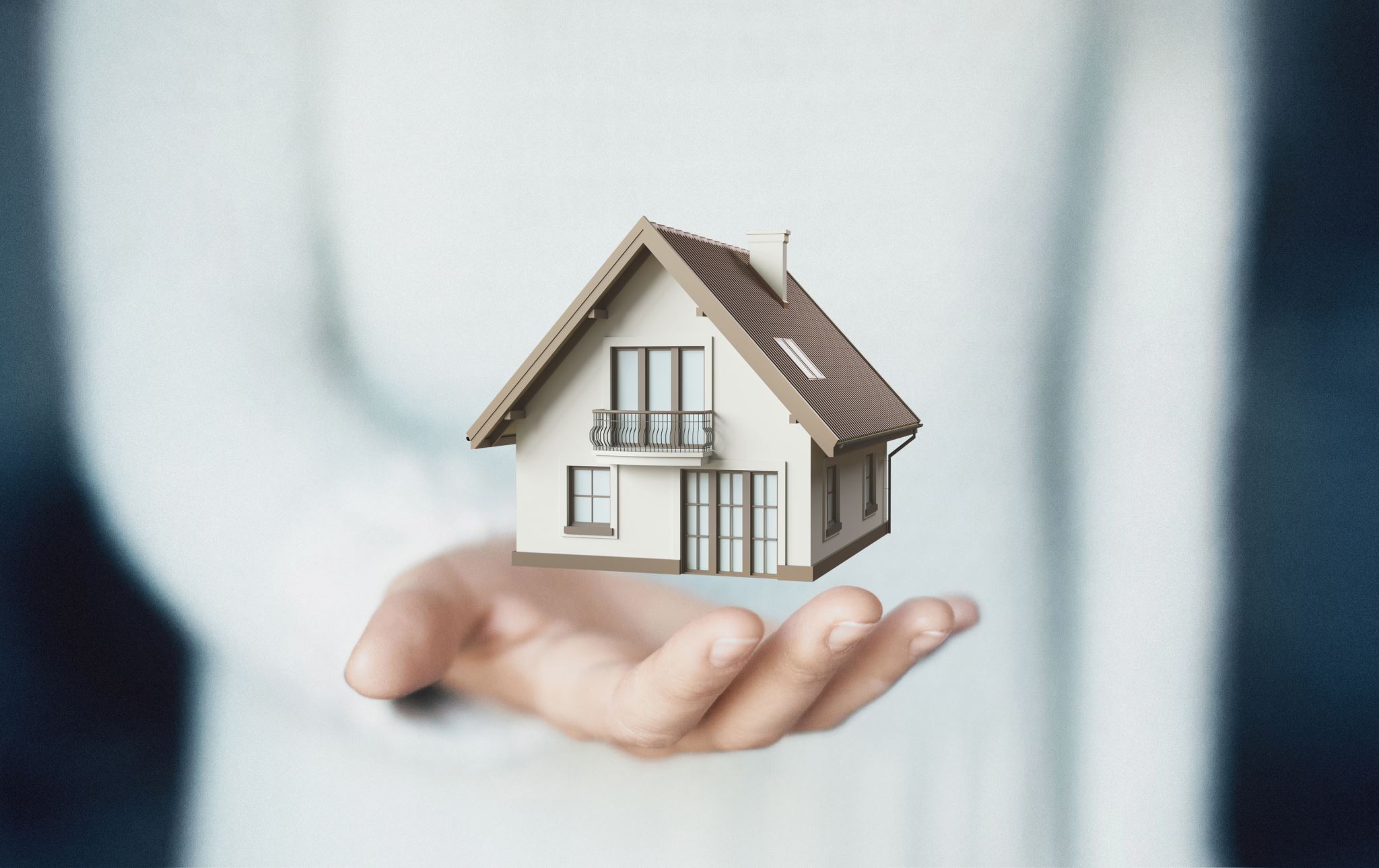 Inspection Process
The Housing Choice Voucher Program allows a family to choose a house or apartment that fits their needs.   They may rent anything from a hi-rise apartment to a manufactured home ….as long as the unit meets Housing Quality Standards (HQS) and is affordable.

Most houses or apartments have at least a living room, kitchen, bedroom(s) (except efficiency apartments) and bathroom.  There must be a separate bathroom for privacy.  All ground floor windows and doors must have locks.

It is VERY important that BEFORE you contact our office to schedule an inspection, conduct a thorough walk-through of the unit to make sure nothing is in disrepair and that the utilities are on.  Raise Up cannot conduct an inspection if the utilities have been shut off!!!
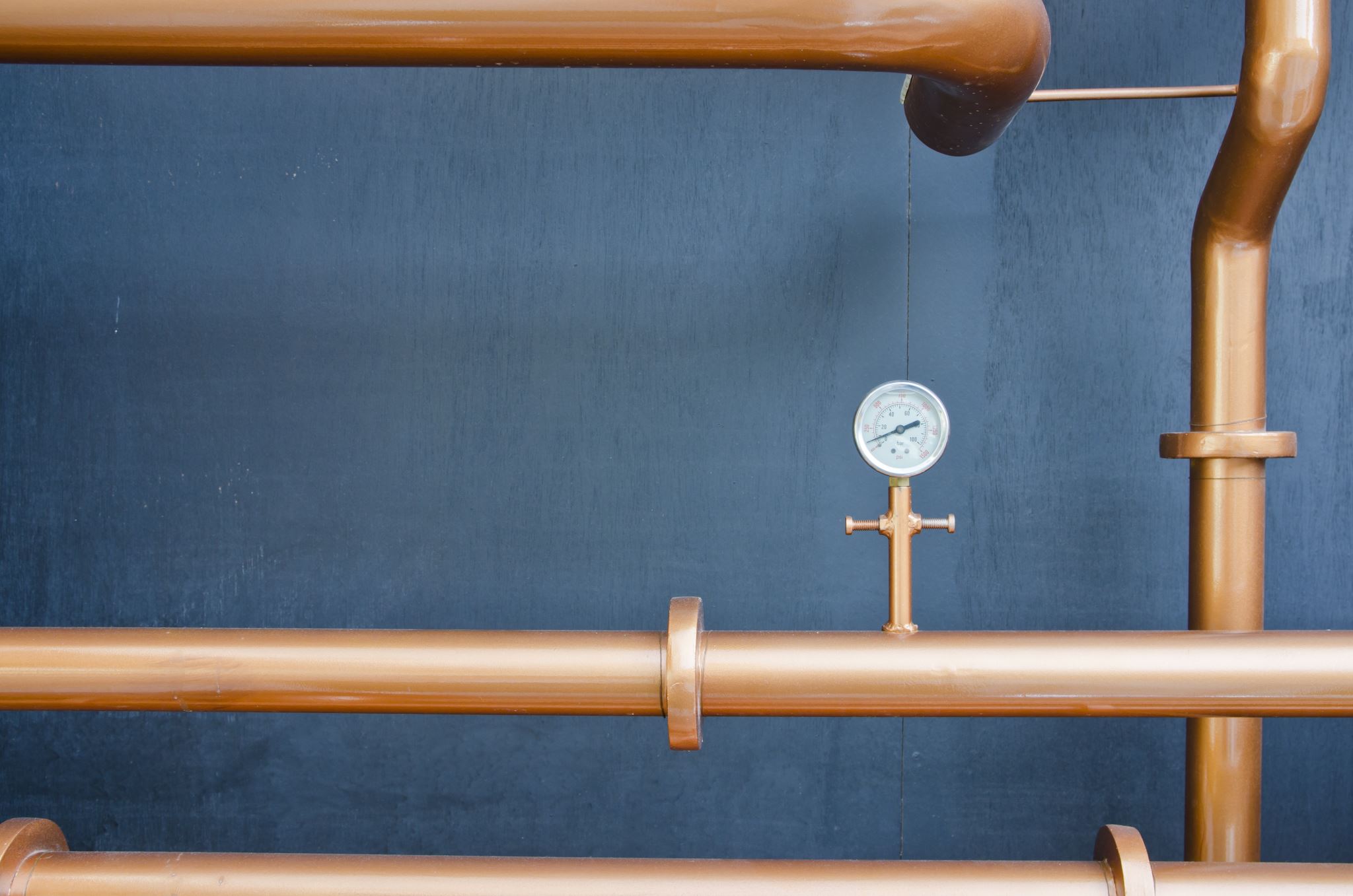 Inspection Process, continued
Some common inspection items include:

Pressure relief valve on hot water tank 
	should be between 6-12 inches from the ground.

All hanging light fixtures designed to have a globe, must have a globe.

Ceiling and Walls - No bulging, large cracks or holes, leaning walls, or loose or falling surface material.

All walls in a tub or shower area must be covered with ceramic tile or other material that is resistant to water to prevent water damage.
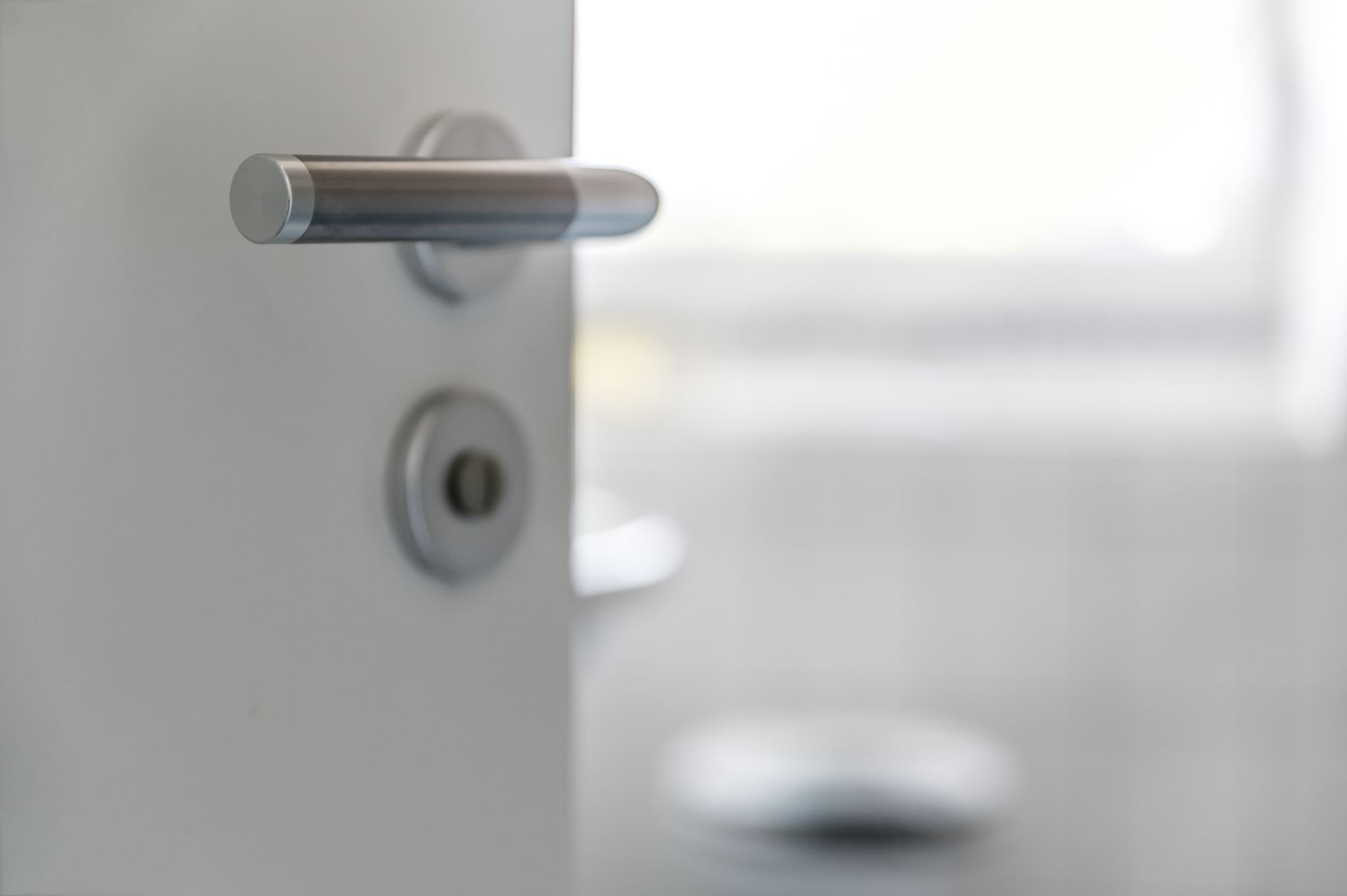 Inspection Process, continued
All windows must be in good condition, solid and intact and fit properly.  Must be weather-stripped as needed to ensure a watertight seal.  All openable windows should have screens.

All exterior doors must be weather tight, have all trim intact and operable door knobs.

Floors must be in a finished state (no plywood)  – No large cracks or holes, no loose tile or carpet.  No tripping hazards

Fixtures in the unit (doors, windows, appliances, etc…) must work as they are designed to work.
Inspection Process, continued
Inspection Process, continued
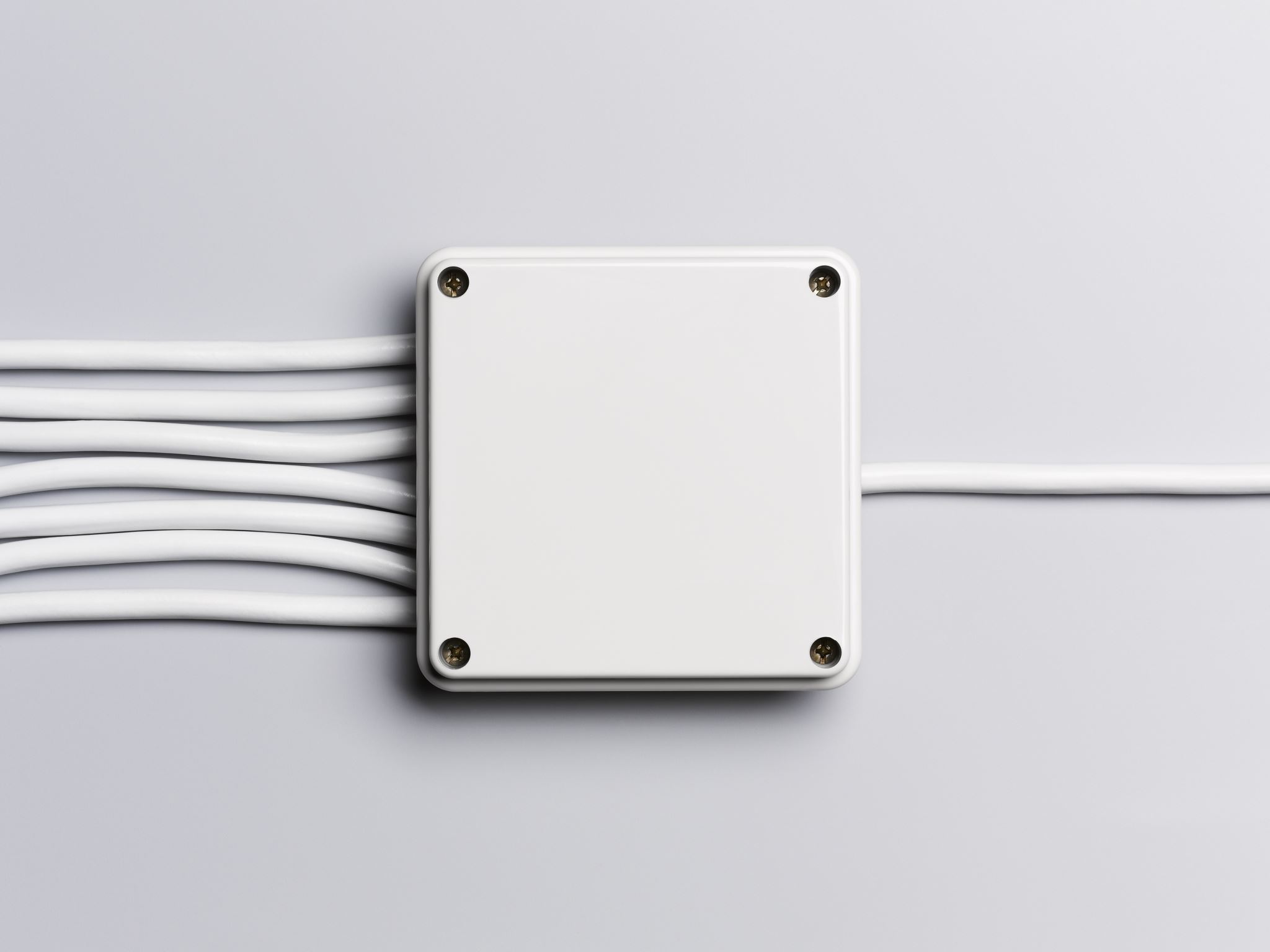 Inspection Process, continued
No missing outlet cover plates or loose frayed wiring. 

Hot and cold running water in bathroom and kitchen.

Adequate heat source (defined as 65-68 degrees).

Handrails w/four or more risers.

Bedrooms must have a floor area of not 
    less than 70 square feet + 50 square feet 
    for each additional person.
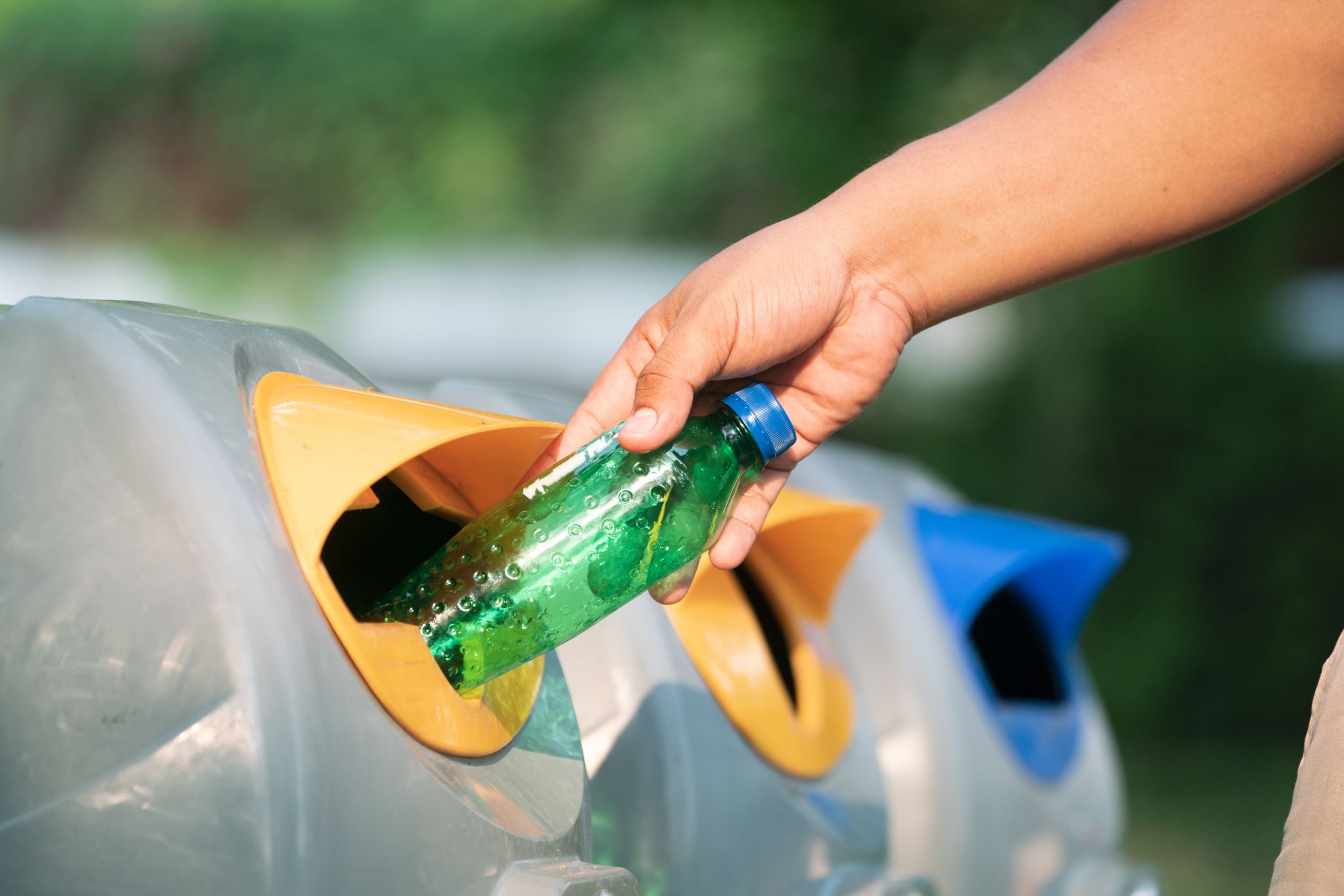 Inspection Process, continued
If the unit has only ONE meter, that utility must be maintained by the landlord and the family may not pay for that utility!
No infestation of mice, vermin, roaches, or bedbugs.

No piles of garbage, debris, or non-working vehicles.

Working toilet, tub/shower and sink.

Gutters and downspouts are not required; however, if they are present they must be in good condition.
Infestation
IMPORTANT -- POLICY CONCERNING INFESTATION AND DETERMINATION OF RESPONSIBILITY:  

Effective July 1, 2017, the landlord is responsible for extermination of vermin and other infestation.  If the landlord determines the infestation is caused by housekeeping habits that had previously been addressed with the tenant, the family may be in violation of their lease agreement and family obligations.  This is cause for eviction and termination of their assistance.  The landlord will need to show documentation that the pest controller and/or landlord addressed housekeeping habits with the family.
Infestation, continued
The decision to modify the policy was based on comments and concerns from the Public Hearing for the Raise Up Annual Plan and was based on the recommendations of the Legal Aid Society.  The policy reads:  

DETERMINATION OF RESPONSIBILITY
The owner shall exterminate vermin and other infestations as may be necessary to keep the premises in a fit and habitable conditions provided; however, that where an infestation is repeated and caused by housekeeping habits that were previously made known to the family by the owner or pest controller, it may be considered a lease violation and cause for eviction.  The PHA may also terminate the family’s assistance on that basis.
Lead interferes with the development of the nervous system and internal organs.

Inspectors need to identify deteriorated paint in units that they inspect.  

Deteriorated paint is defined under HUD Regulation 24 CFR 35:

IF the unit was built before 1978 AND you are renting to a family with children under the age of 6 AND the unit has ANY deteriorated paint, you will be asked to scrape and paint the unit.  It is strongly suggested that you do this BEFORE the inspection due to the costliness of Lead Clearance Testing.  If Raise Up inspects the unit and it is determined that the amount of deteriorated paint is above de minimus, HUD Regulations state that an owner must have the  unit inspected by a Certified Clearance Tester (at the owner’s expense) and that the results must be submitted to the Raise Up Inspection Department.
Lead-based Paint Requirements
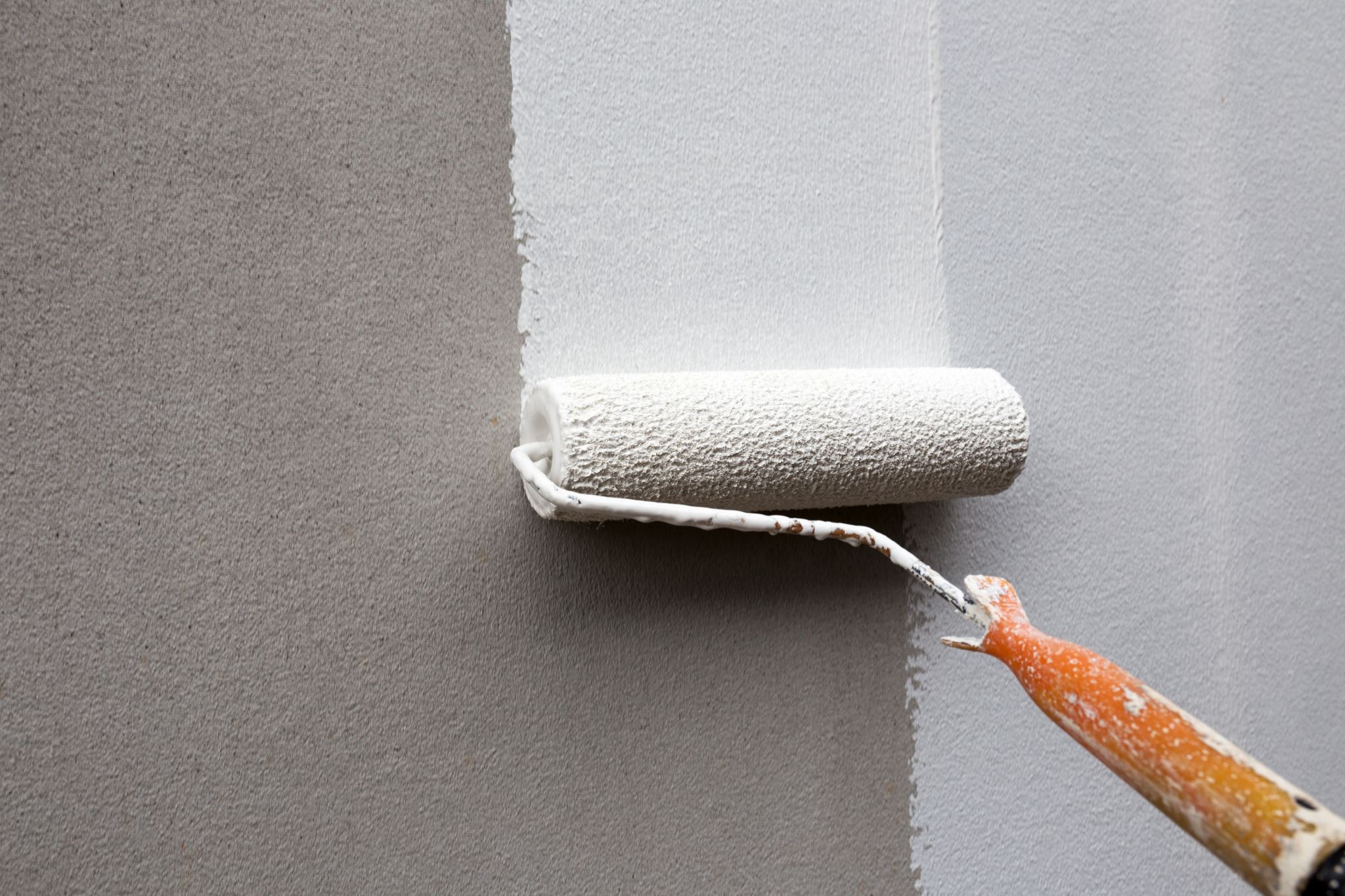 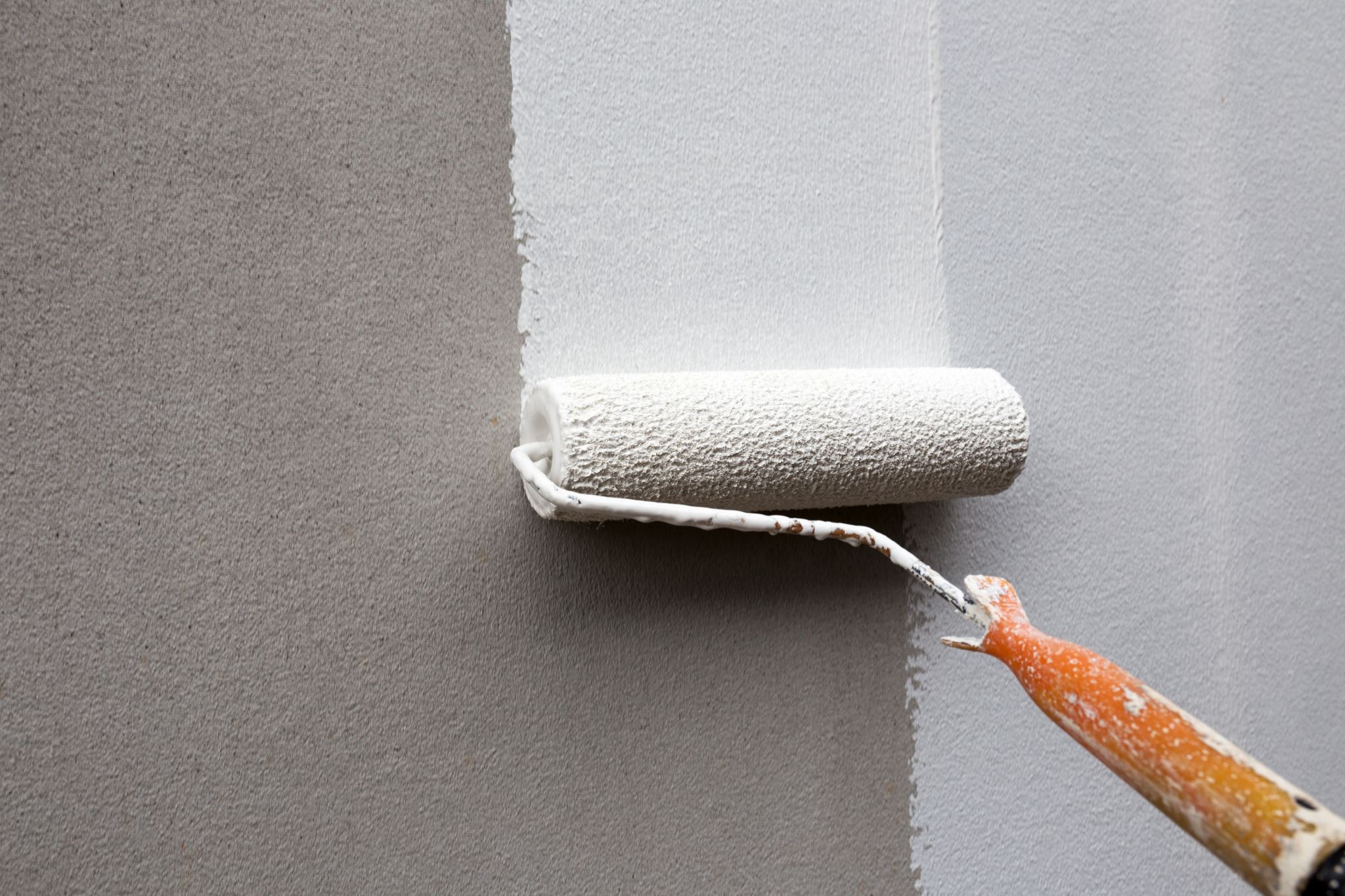 Lead-based Paint Requirements, continued
The Lead Clearance Testing must approve any interior or
exterior paint or coating that is peeling, chipping, chalking
or cracking, or any paint or coating located on an interior or
exterior  surface or fixture that is otherwise damaged or 
separated from the material on which it should be adhered
to.

Explanation of below de minimus –VS- above de minimus.  Above de minimus requires Lead Clearance Testing!)

(SMALL AREA) More than 10% = Above de minimus.

(LARGE AREA) More than 2 sq ft of interior room = Above de minimus.

More than 20 sq ft for exterior services (4’ and 6” on each side) = Above de minimus
Lead-based Paint Requirements, continued
If your unit requires a Lead-Based Paint certification, you may find Certified Lead-Based Paint Clearance Inspectors by going to  www.odh.ohio.gov and following the guidelines listed on the following screen.

IMPORTANT:  
Once you have located a lead inspector / risk assessor that
you choose to use, you must provide this office with a copy of
their license and copy of the results of the clearance tests.
Housing Quality Standards
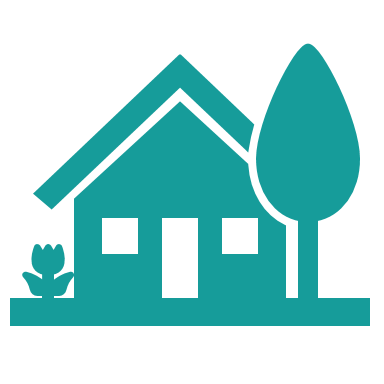 For a detailed list of Housing Quality Standards 
(HQS) requirements, request a copy of the 
booklet “A Good Place to Live”.  

You may also refer to our website at 
www.rupartners.org for inspection information.
Rent Reasonableness
The PHA will not approve a lease until the rent to owner is determined reasonable.  To do so, Raise Up uses the independent entity: www.AffordableHousing.com as well as Owner Certifications and Rent Rolls for multi-family units.  

Note that if you are the manager of an apartment complex and you would like for us to use your unsubsidized units as comparables, you must enter the information for a minimum of 3 units into the www.AffordableHousing.com website. That way, we can ‘pull’ them as comparables.  When determining Rent Reasonableness, we will consider such factors as the number of bedrooms in the unit, square footage, geographical location, year built, structure type, who pays utilities, and the overall condition of the unit.
Lease Requirements
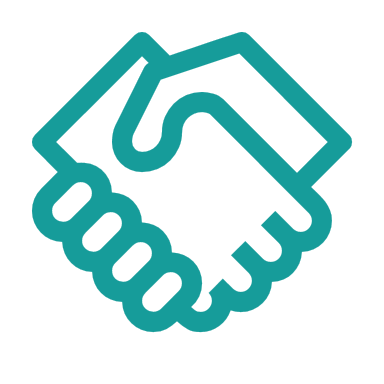 The Lease must include:
The name of the landlord and tenant, including all adults.
Complete physical address of the unit – including the city!
Contract Rent that matches the approved Contract Rent amount.
Effective Date that matches the Effective Date of the Contract (with the exception of 13-month leases that allow for the client to receive one month’s free rent).
Lease End Date that matches the End Date of the Contract.
Utility and appliance responsibility.  Remember:  If the tenant will be responsible for paying a utility, but the utility is staying in the landlord’s name, the lease MUST state that the tenant is responsible for paying that utility.
Provisions of renewal, such as a required 30 or 60 day notice to vacate.
Optional Items Listed In The Lease
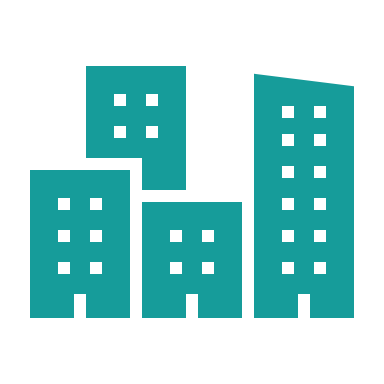 As the landlord, you may choose to include additional items in the lease.  These “extras” cannot be included in the amount of the Contract Rent amount.   Examples of these items would include:

Fees for satellite, cable, or internet usage.
Rental fees for the usage of air conditioning units, washing machines, or dryers.
Pet deposit fees.
Late rental payment fees.

These charges are not considered ‘side deals’; however, the amount you charge for  these items must be reasonable, within the industry standards, and also charged to non-subsidized residents.
Execution of Lease and Contract
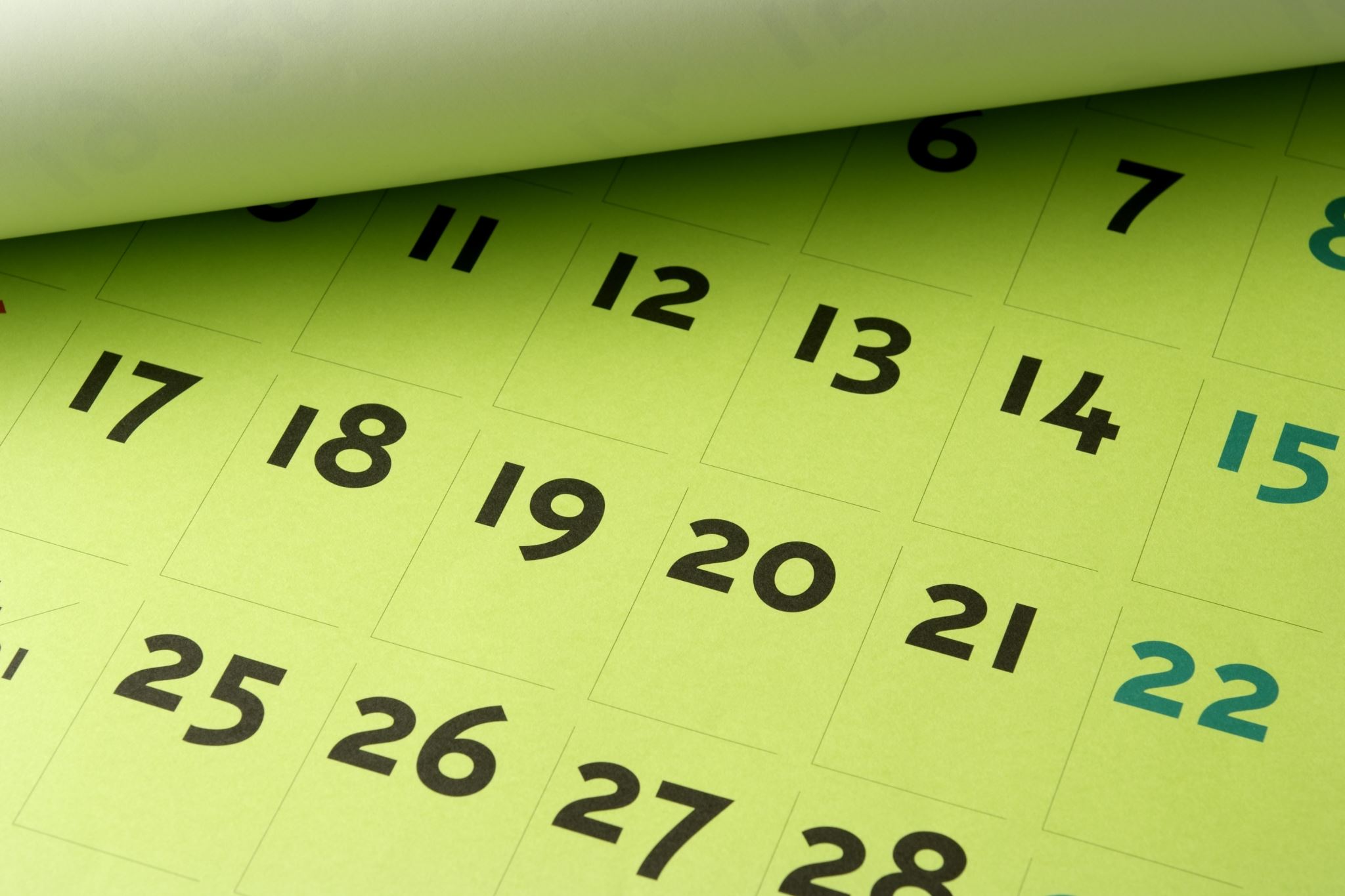 Continuing Assistance
During each calendar year, if the client’s household family composition changes, the client’s household income decreases or the client’s household earned income increases and they failed to report the increase timely, then Raise Up must conduct an Interim rent review.

If the tenant’s portion of the rent changes, you will be notified in writing of any adjustments.  Remember:  This is an income based program for the client.  That means that if the client’s portion of the rent increases, then Raise Up’s portion of the rent decreases.  If the client’s portion of the rent decreases, then Raise Up’s portion of the rent increases.
Continuing Assistance
Raise Up will conduct an Annual Recertification, to review the family’s status.   This is done regardless of whether the client’s status has changed.  If you would like to request such changes as an increase in the overall contract rent or changes in the utility or appliance responsibilities, you must submit that request in writing to the caseworker in charge of managing your client’s file.  You will find a list of caseworkers along with their current caseload at the following link:  http://www.rupartners.org.  

Note that approved increases in a Contract Rent will take effect no less than the first day of the month following 60-days after the increase was submitted.  For example:  An owner submits a request for a Contract Rent increase on April 15th.  He would like the increase to be effective June 1st.  The increase is approved on April 22nd, but it will not go into effect on June 1st as the owner had requested.  Instead, it will go into effect July 1st.  Why?  Since approved increases in a Contract Rent take effect no less than the first day of the month following 60-days after the increase was submitted, the HCVP will count forward in the following manner:  April 15th (date request was submitted) to May 15th = 30 days.  May 15th to June 15th = 60 days.  The first day of the month after 60 days has elapsed will be July 1st.

       For your convenience, you may access our Landlord Resource Library at http://www.rupartners.org and print out a copy of the Owner’s Rent Change Request Form  or the Change In Utility Responsibilities Form in order to report such changes.    Also in our Landlord Resource Library you will find a variety of forms which you may use to indicate other changes such as a change in your personal residential address, changes in your banking information or that you have sold your tenant’s unit.  You may also indicate your intent to not renew the lease with this tenant; however, it is important to note that Raise Up cannot evict a client from your unit should that become a necessity.  Note, too, that if you plan to maintain the current client and you would like to enter into a brand new one year lease at the annual recertification as opposed to a continuation of the current lease under a month-to-month understanding, you must provide our office with a copy of the new lease at least sixty (60) days prior to the client’s actual renewal date.
When an existing unit does not pass its Annual Renewal inspection:
If an existing unit that is already on our program (not an Initial lease up, in other words) does not pass an Annual Renewal inspection, the HA will automatically reschedule the next inspection.  You do not need to contact the HA in order to arrange for the next appointment.  

If an existing unit does not pass inspection and the rent is due for an abatement, the abatement process will begin immediately after the unit failed to pass inspection by its inspection pass due date.  For example:  A unit fails its Annual Renewal inspection July 12th.  The owner is sent a letter explaining that his unit must pass inspection by August 12th or else the rent will be abated.  Assuming the unit fails to pass inspection by the August 12th due date, this unit will be abated effective August 13th.  We will not delay the abatement until the first of the following month.  Effective July 1, 2019, the maximum length of time that a unit’s HAP may be abated is 60-days. However, if the owner completes the repairs and notifies the PHA before the termination date of the HAP contract, the PHA may rescind the termination notice if (1) the family still resides in the unit and wishes to remain in the unit and (2) the unit passes inspection.  It is important to note that owners may not charge the family for rent that is not paid by Raise Up due to an abatement.  The family is only required to pay their portion of rent.
Extension Requests
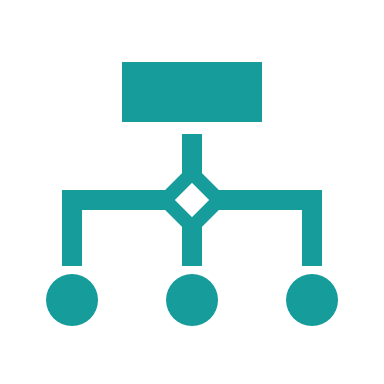 The HA may grant an extension on failed items if:
The owner has submitted a written request for an extension.
The owner has a good history of HQS compliance.
The failed items are minor in nature.
There is an unavoidable delay in completing repairs due to difficulties in obtaining parts or contracting for services.
The owner makes a good faith effort to make the repairs.
The repairs are expensive (such as exterior painting or roof repair) and the owner needs time to obtain the funds.
The repairs must be delayed due to climate conditions.
The owner provides receipts from business or contractor showing the work is to be completed with an anticipated date of completion.
Extension Requests, continued
When a Family Wants to Move
Although Raise Up does not assist the landlord with enforcing the terms of the lease, any issues with your tenant should be brought to our attention in writing as soon as you are having issues. 

This would include items such as:

Non payment of rent
Damages
Unauthorized residents
Excessive or Unpaid Utility Bills


Raise Up will address violations in family obligations, but it is a landlord’s responsibility to enforce the tenant obligations under the lease.
Addressing Lease Issues
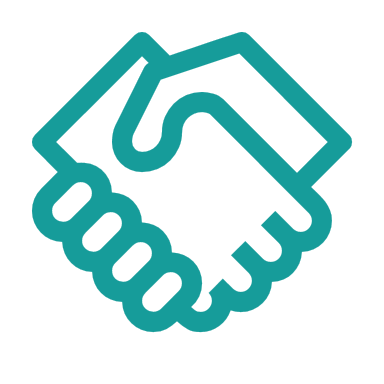 FAQs
Q: I didn’t receive a payment, or the payment I received is not the amount I was expecting.  Who do I contact?
A:  The caseworker of the tenant.

Q: Where can I find a list of the caseworkers and their contact information?
A:  Please visit our website or your Landlord Portal to obtain this information.

Q:  My rental unit IS part of an apartment complex and the rent amount I asked for was not approved, but all my other similar rental units are receiving that amount.  What do I do?
A:  If you would like us to use your unsubsidized market rent units as comparables in order to justify your asking rent, you must keep this information updated on the www.gosection 8.com website.  If you are updating this information AFTER you have received our notice that the rent was not approved, you must contact the Occupancy Specialist to let them know that you have updated your information in the www.AffordableHousing.com website.
FAQs
Q: I want to evict my tenant.  What do you need from me?
A:  The HCVP cannot hold the HAP on an eviction; however, the owner may choose to return the HAP as a way of refusing payment.  To do so, submit a personal check to the caseworker of your tenant.  The check must be made out to Raise Up, not to the caseworker.  You must list the tenant’s name on the ‘notes’ area, for example, “Jane Doe’s eviction.”  You must keep the caseworker informed of any court dates pertaining to the eviction, as well as when the actual eviction has taken place or if your tenant voluntarily moved.   

Q: My rental unit is being foreclosed on.  Is there anything I should do?
A:  You must inform your tenant and the HCVP if your rental unit is in foreclosure. Please provide a copy of your foreclosure notice to the Occupancy Specialist.  The HCVP will continue to pay rental assistance during the foreclosure process; however, once the foreclosure has been finalized, you must provide the HCVP with the name, address and phone number of the new owner.  You may upload this information through the Landlord Portal.

Q:  What do I need to provide if I declare bankruptcy?
A:  Once the bankruptcy has been finalized if you no longer own the unit, you must inform the HCVP if your rental unit changes ownership.  You must provide the HCVP with the name, address and phone number of the new owner.  You may upload this information to the Landlord Portal.  You must also inform your tenant(s) if you are no longer going to own the home.  We may need to issue a voucher to the family.
Termination Of An Owner
Although it is extremely rare that the Housing Authority must deny or terminate an owner from participating in the program, the HA does have certain guidelines they must adhere to.  The HA may restrict a landlord’s participation if the owner has:

Violated any owner obligations.

Committed fraud, bribery, or any other 
	corrupt act in connection with any federal 
	housing program.

Engaged in drug-related criminal activity or violent criminal activity.
Termination Of An Owner
Is a registered sex offender

Has a history or practice of noncompliance with HQS, i.e. continuous failed inspections.

Has history or practice of failing to terminate tenancy of tenants of units assisted under the HCV Program that
Threaten the right to peaceful enjoyment of the premises;
Threaten the health/safety of other residents or Raise Up  personnel or owner employees or the right to peaceful enjoyment;
Engage in drug-related/violent criminal activity
Listing Your Property
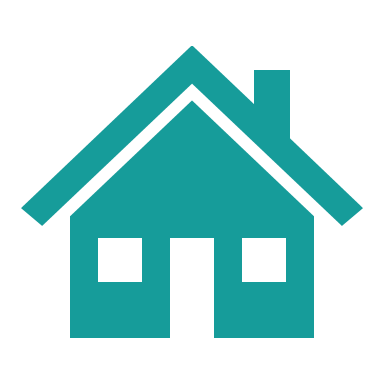 Get the word out on any available units directly to searching voucher holders! 
Please list your available properties at:
www.AffordableHousing.org
www.OhioHousingGuide.org
Landlord Portal
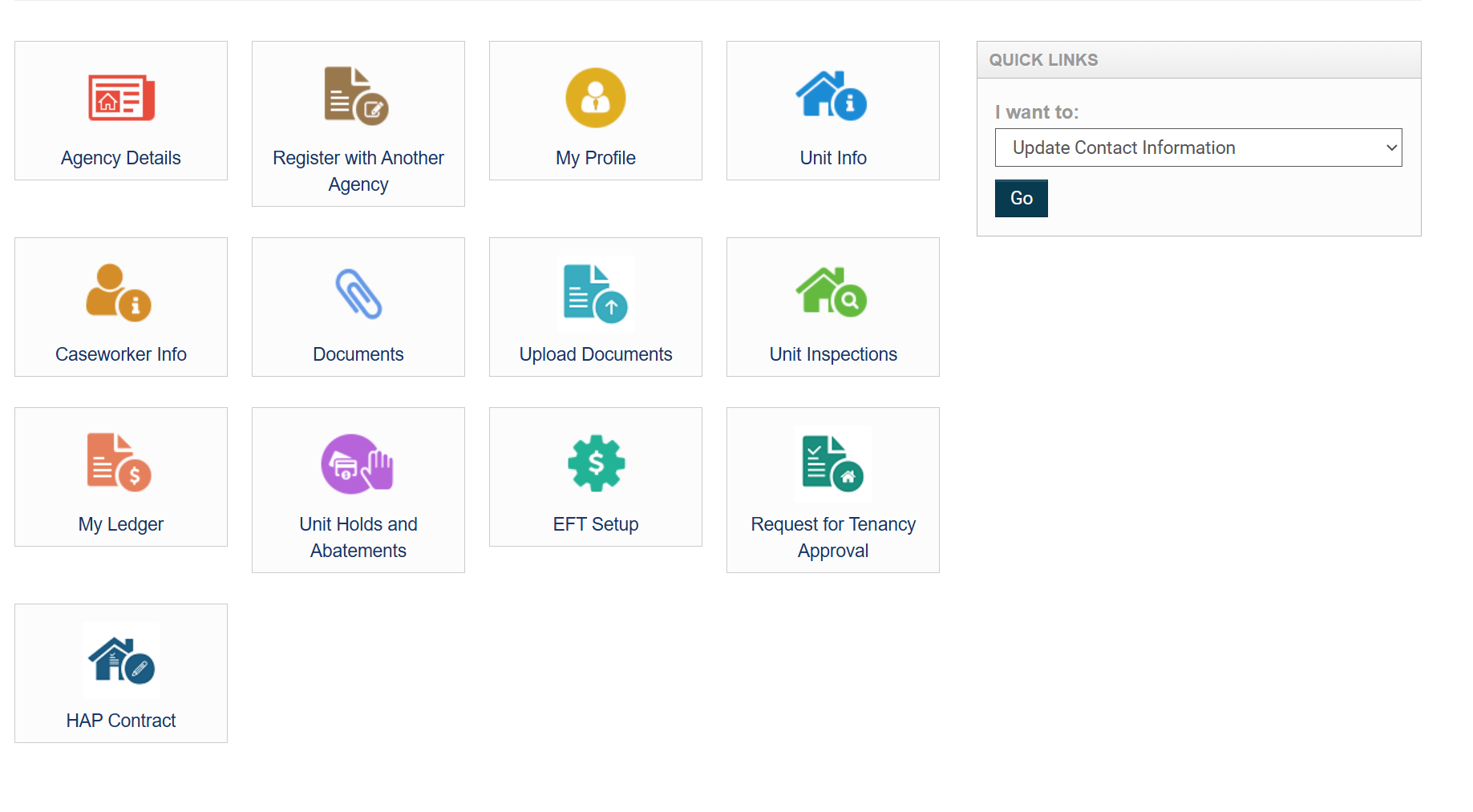 Raise Up’s Landlord Portal offers the opportunity to:
Update your contact information
Update your banking information
View your ledger
View Inspection Appointment Letters and Results
View Lease Amendments and HAP contracts
Easily correspond with Raise Up caseworkers
Complete and return RFTAs and HAP contracts
Link multiple properties, using the Register with Another Agency icon
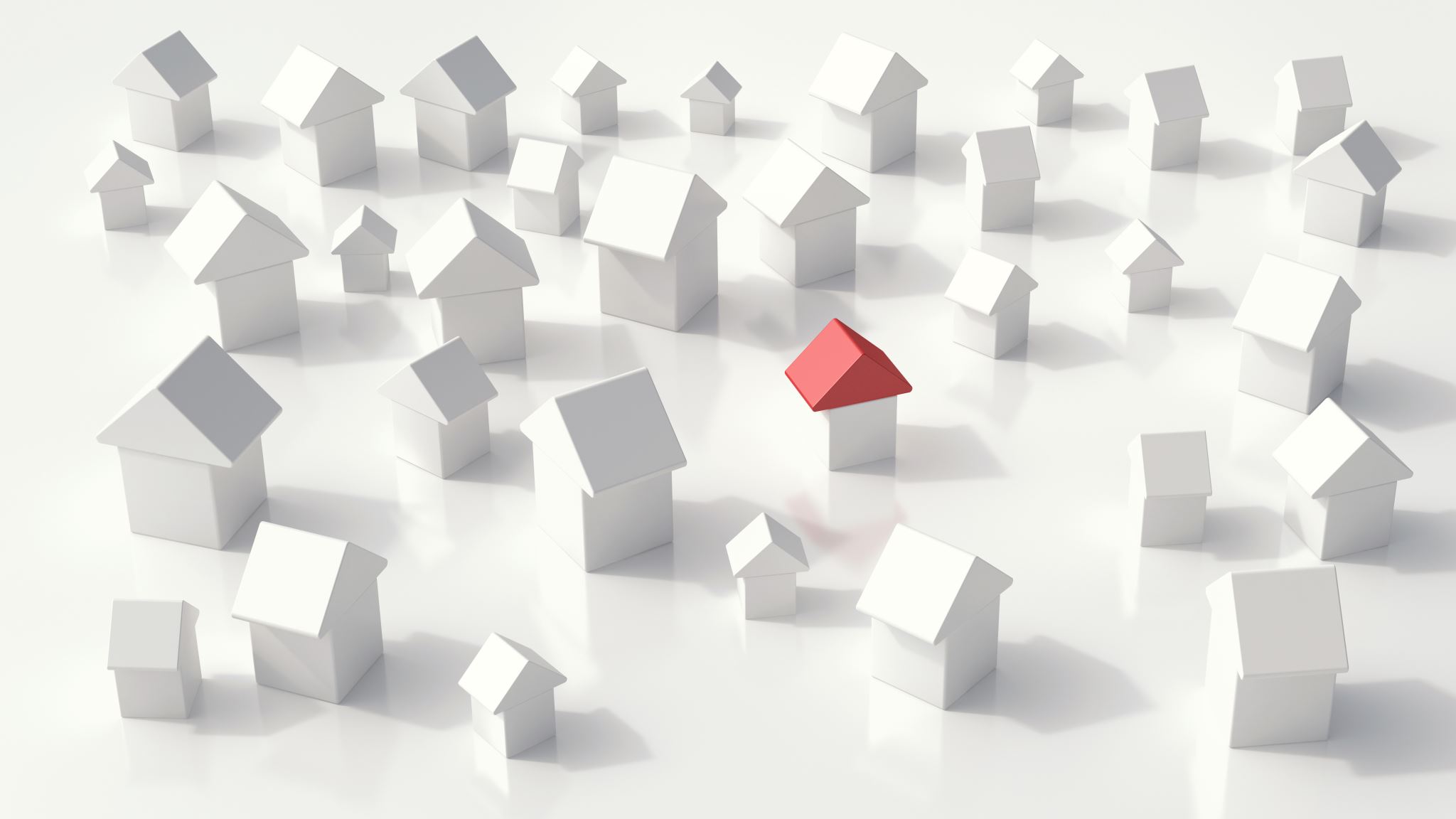 Thank you!
We are looking forward to working with you or continuing our partnership through the Housing Choice Voucher Program.  
If you have any questions or concerns, please do not hesitate to reach out to hcv@rupartners.org for additional assistance.